Presentation to SJSP’s Church Council
by Debbie Yip
13 May 2019
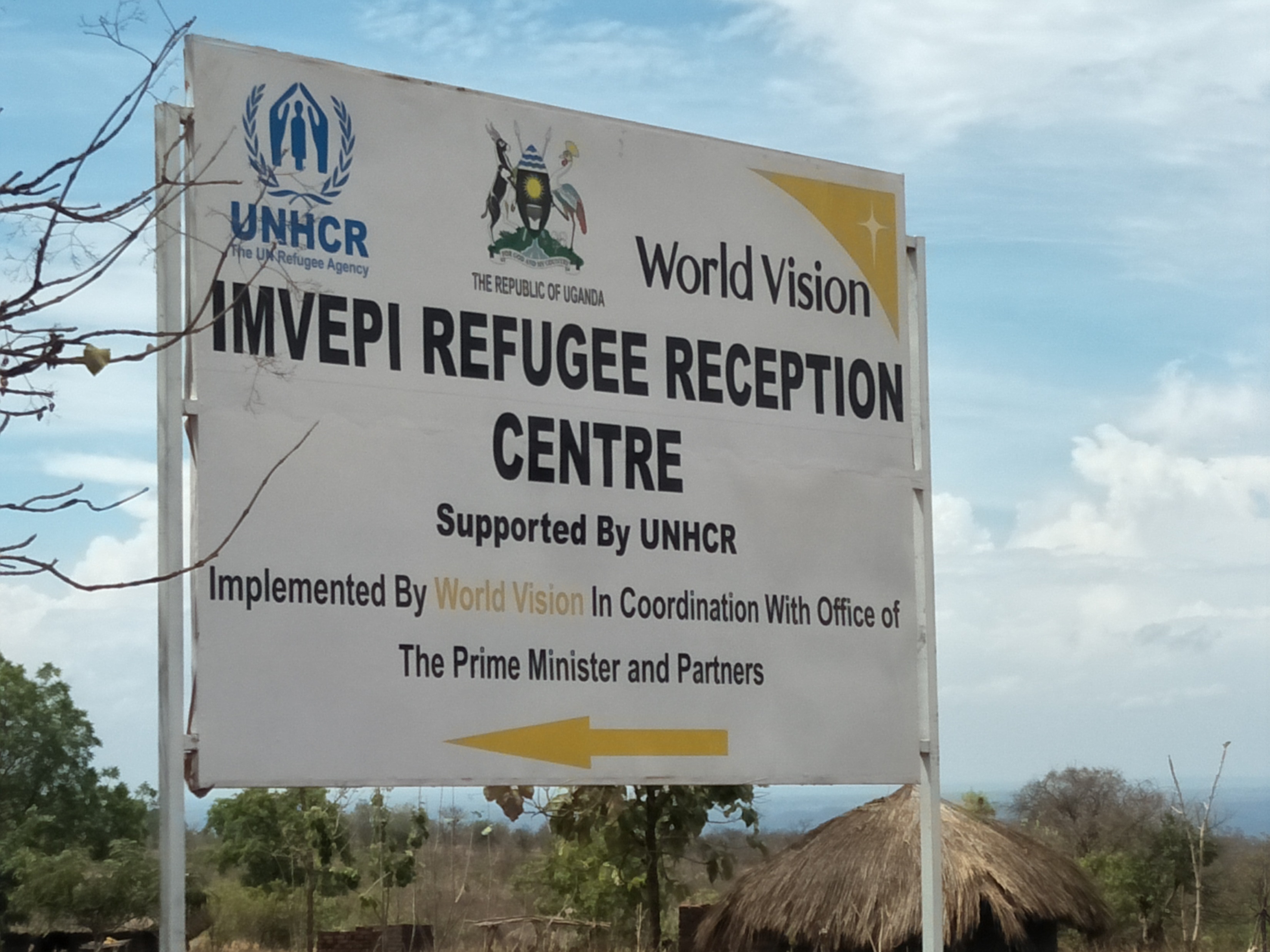 Imvepi Secondary School- STAD currently supports 50 most vulnerable (the unaccompanied minors) out of the 813 students
Observations:

There is possibility of a better future for the students and their family, as they can get integrated into the Ugandan system and society

The teachers and staff provide Christian role modelling & nurturing and are a constant inspiration to the students

The students show willingness to learn and potential of developing Christian virtues

The Imvepi staff, the organisation in-charge (Windle) and the STAD Gender Technical Advsior all have a strong sense of accountability

We should stand in solidarity with the students in their cries to God for South Sudan to be delivered from war and internal conflicts
A refugee ‘settlement’
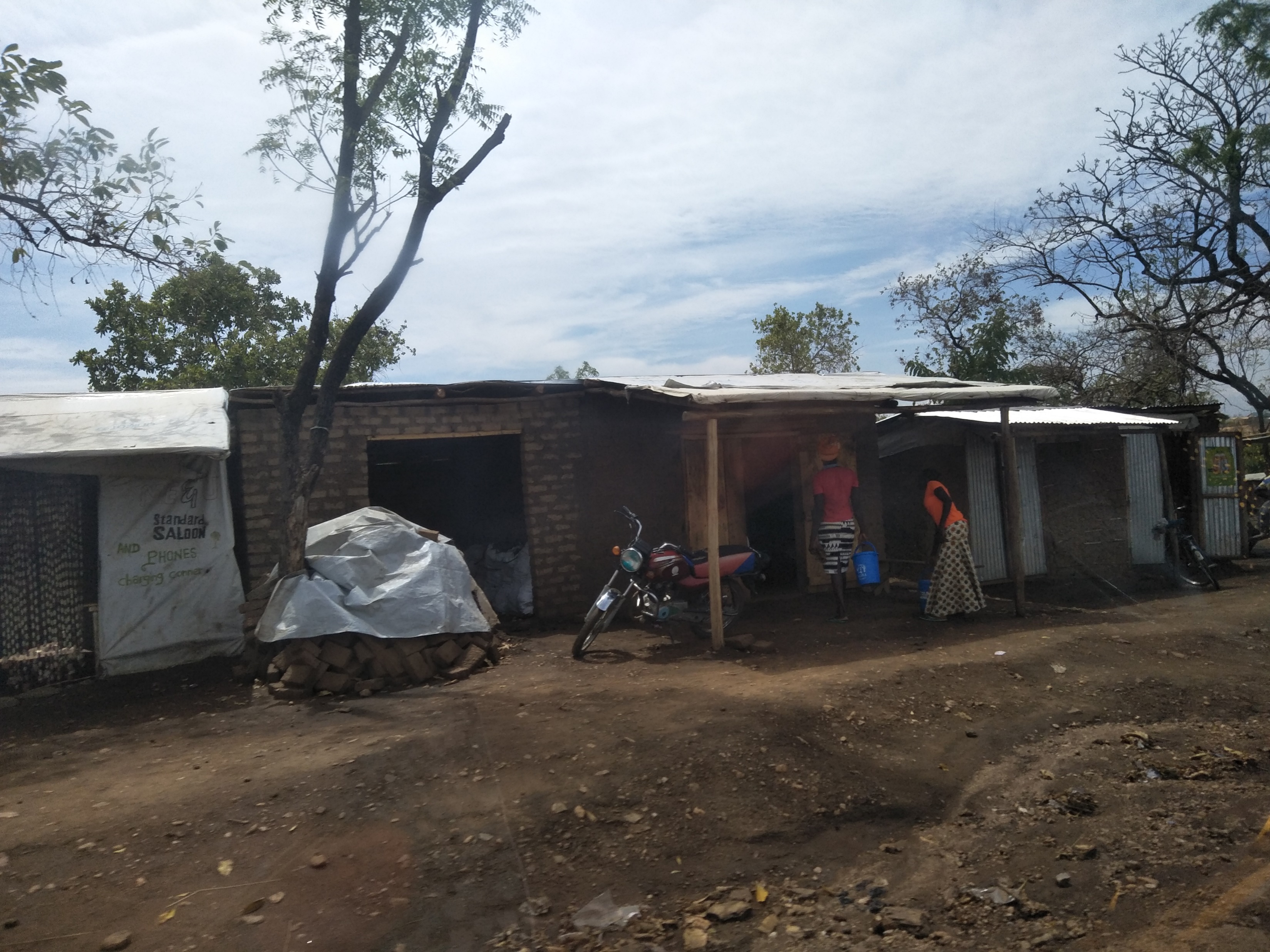 Housing similar to local community
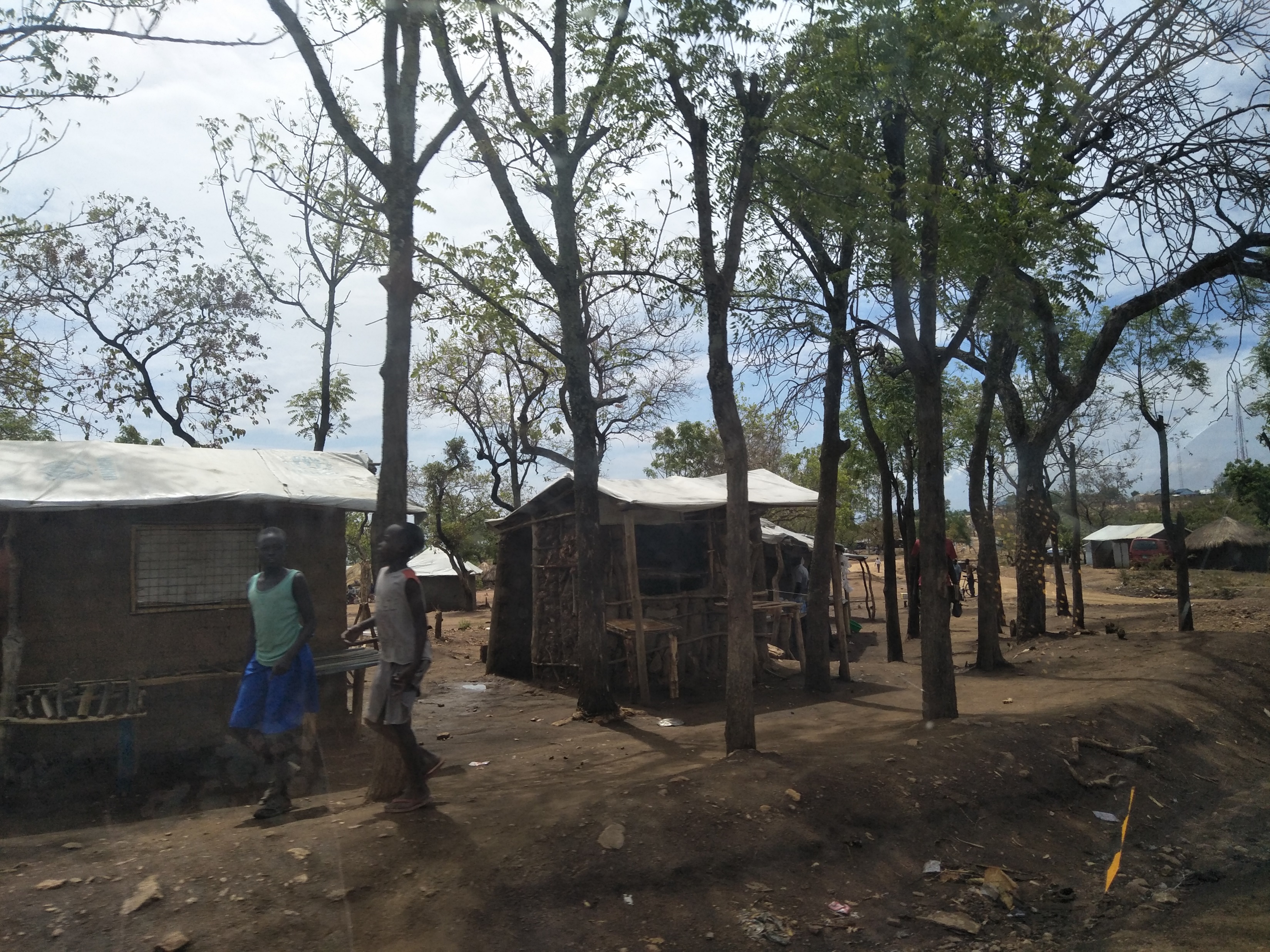 Not made-shift tents
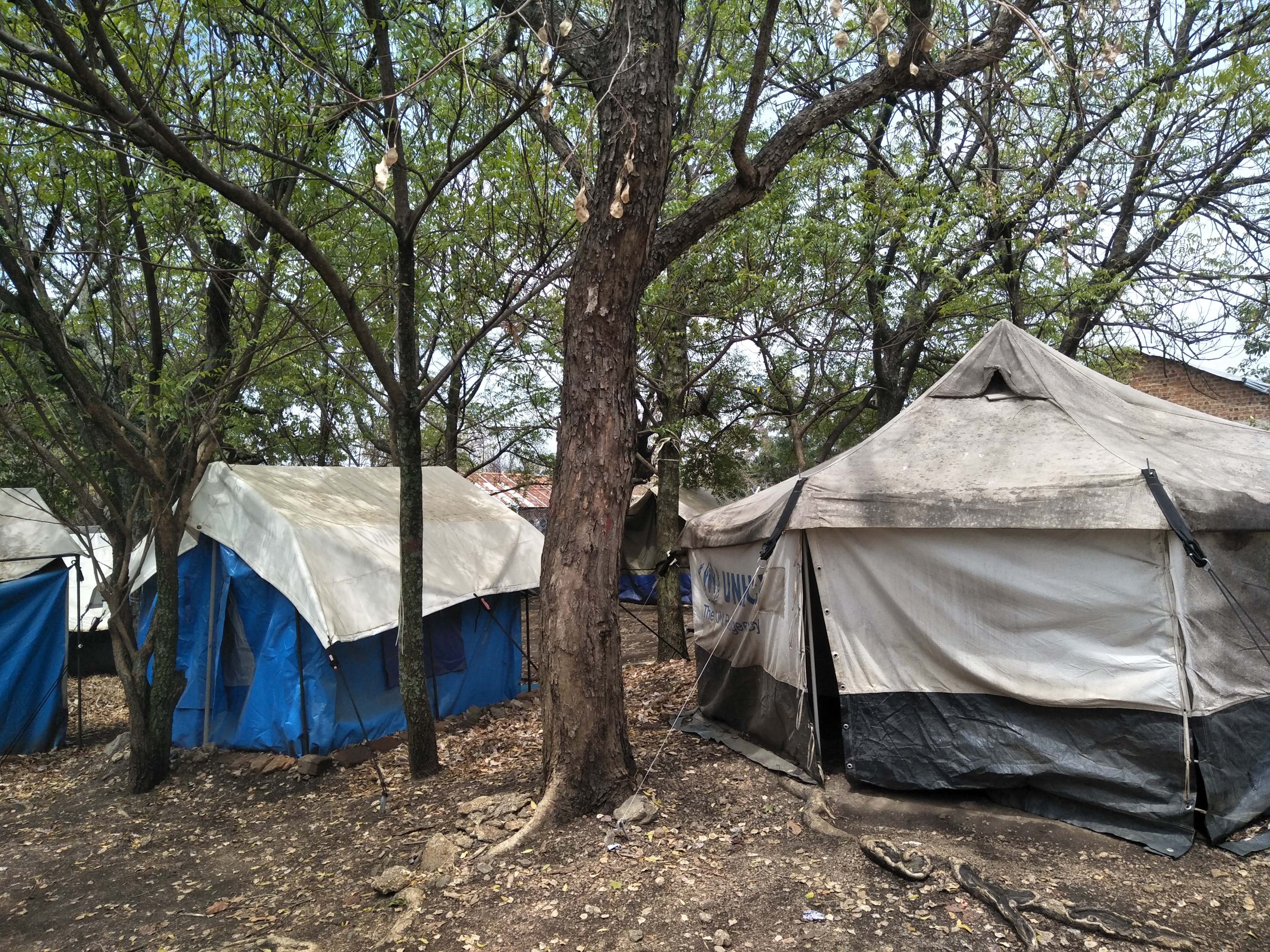 Students have the chance to go to school
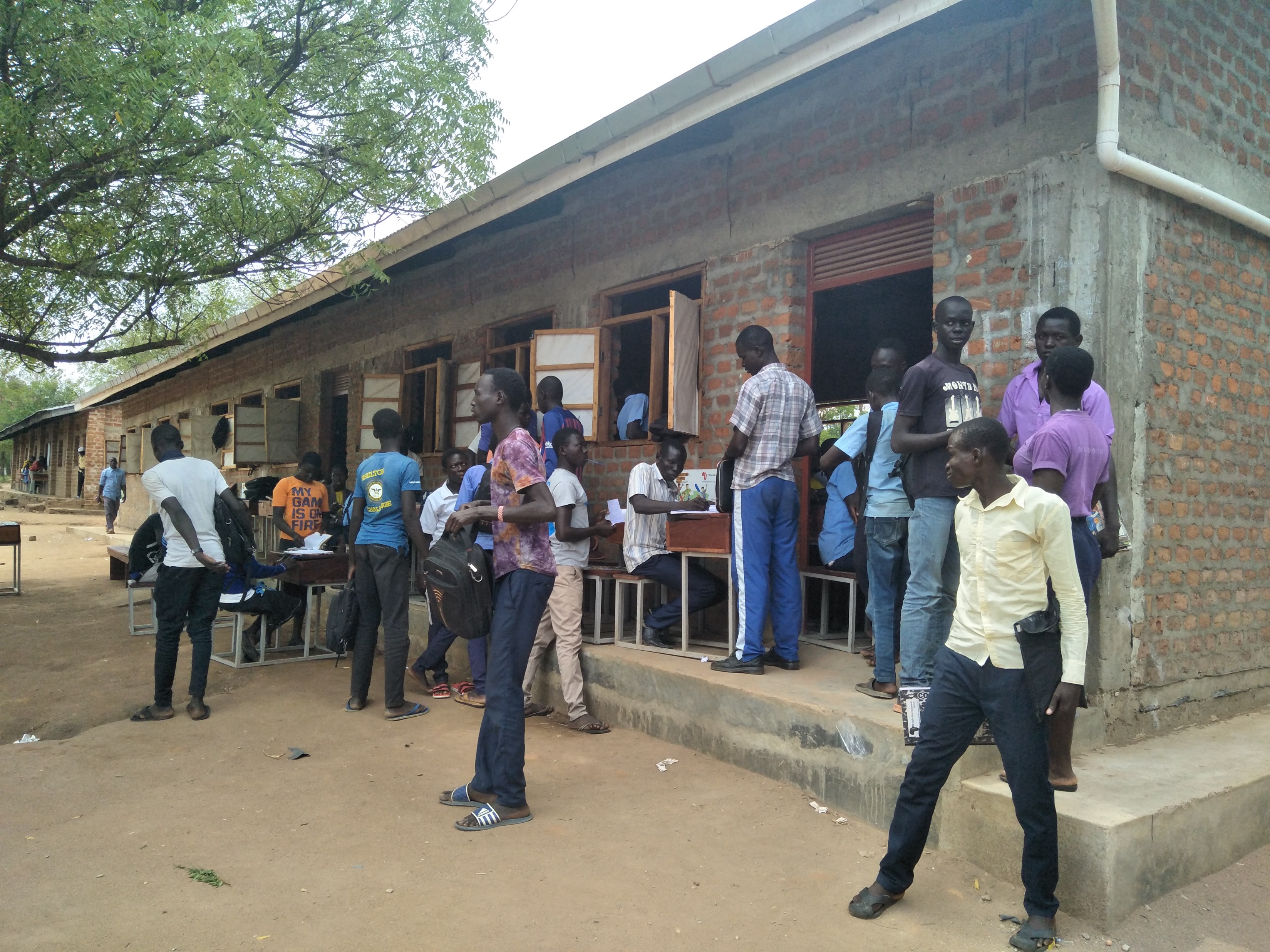 Briefing by the Headmaster
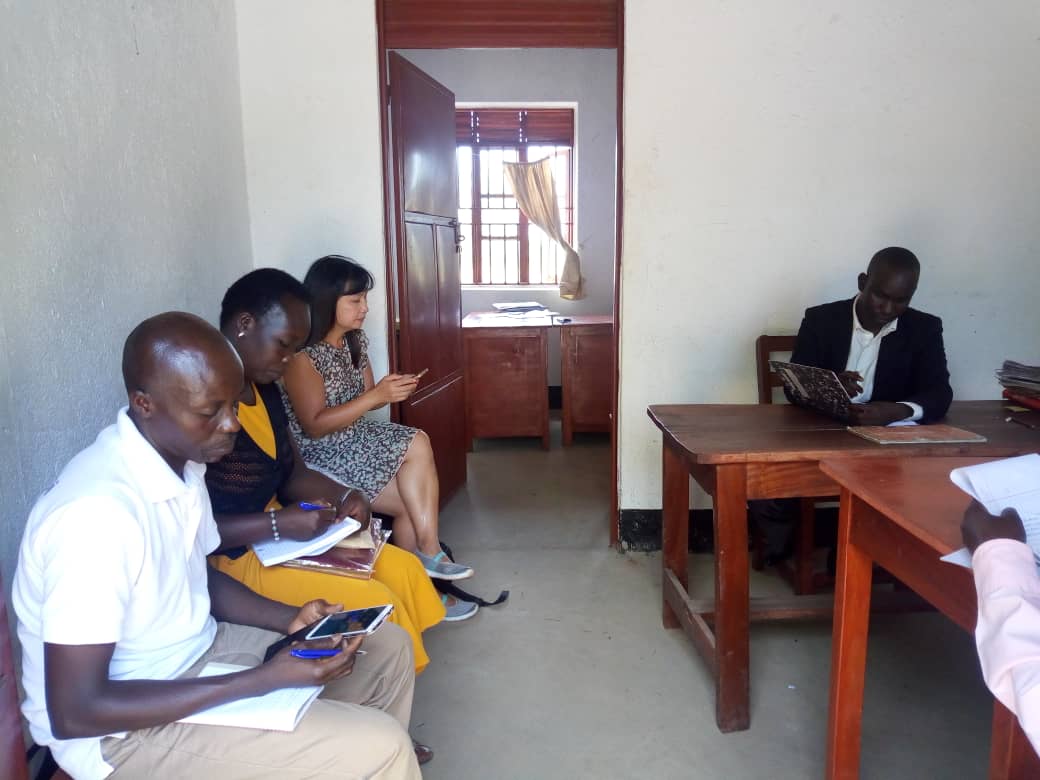 Headmaster giving a speech
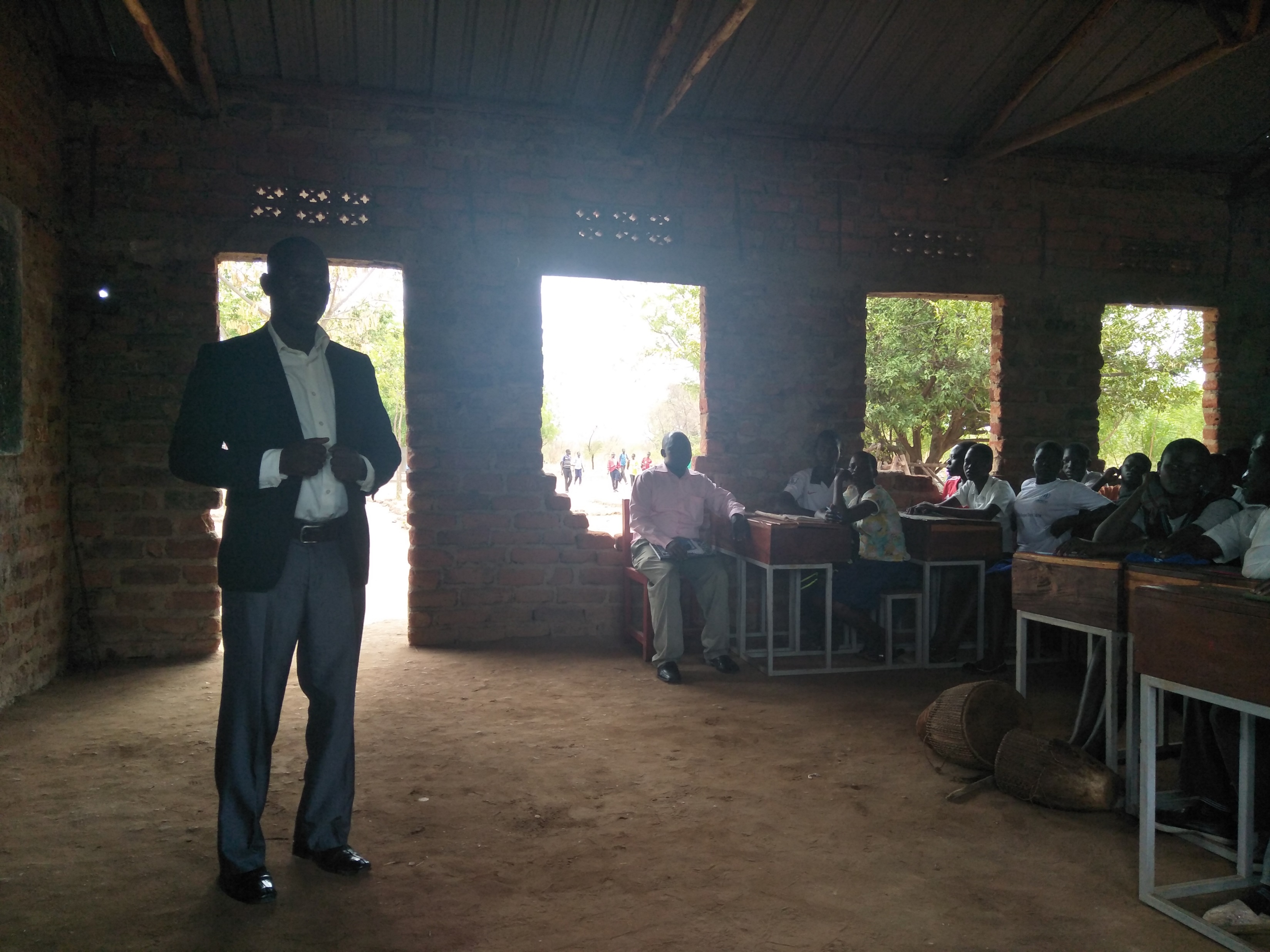 Deputy Head treating the students as friends
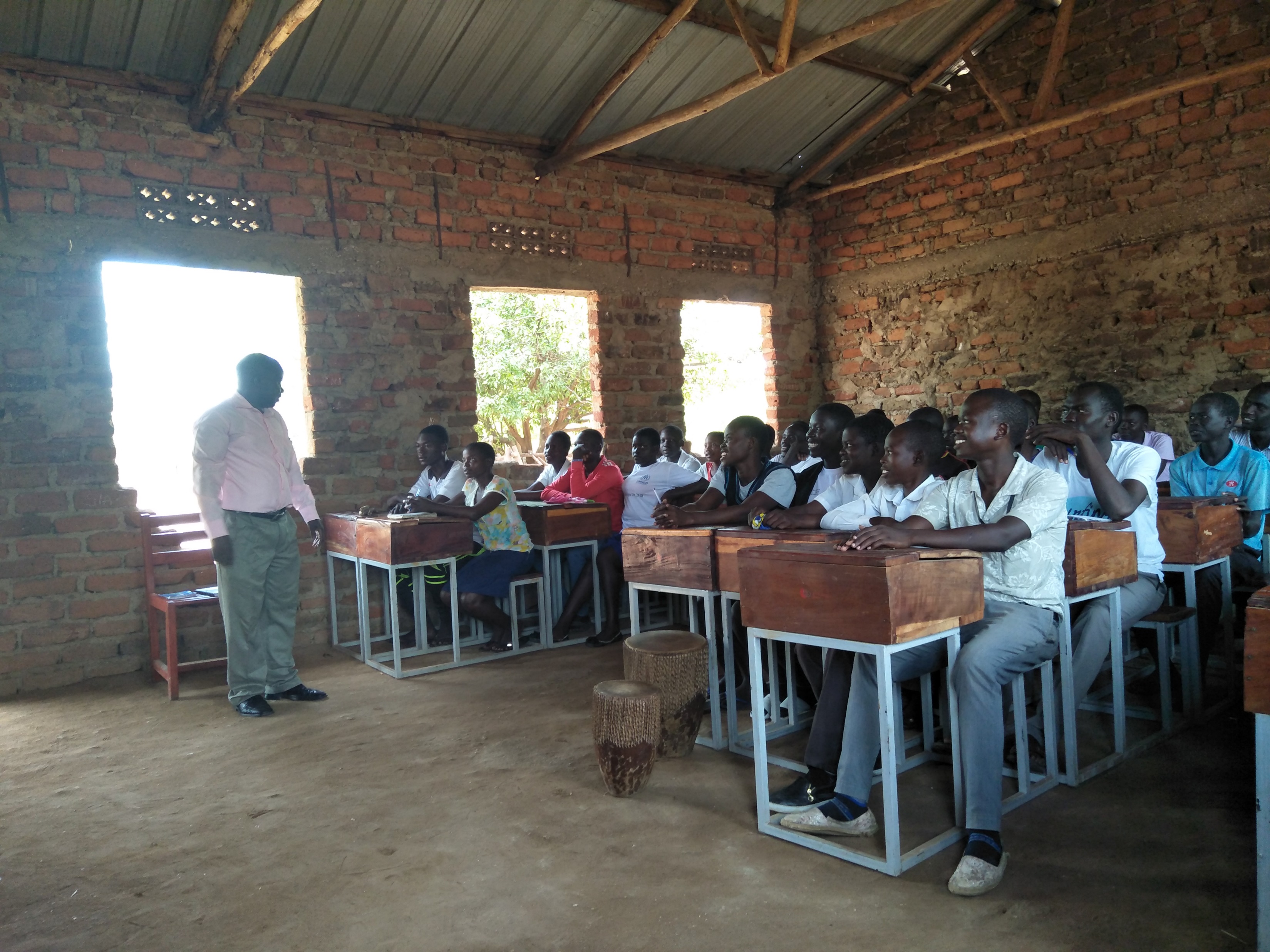 Deputy Head engaging with the students
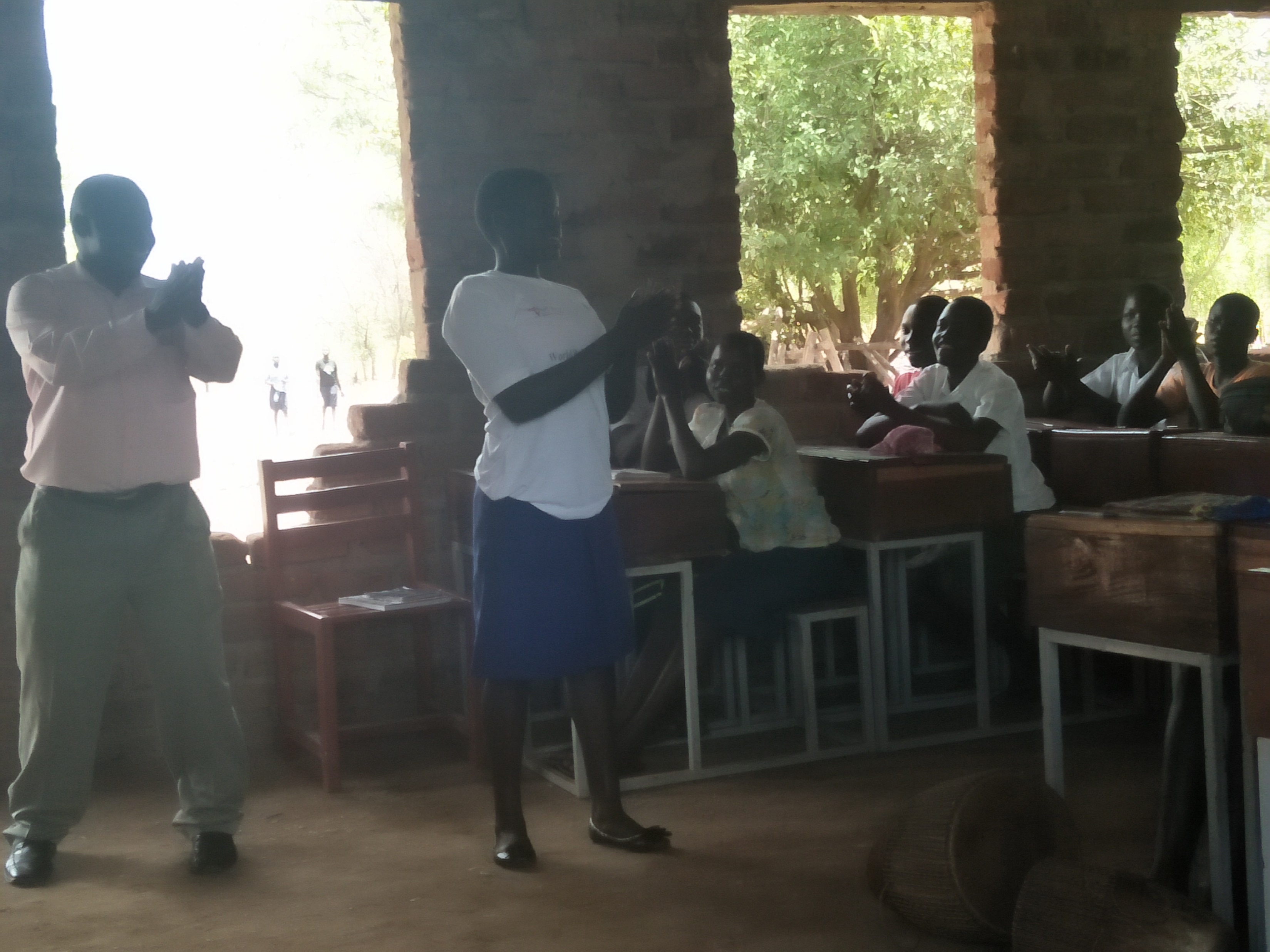 EPO encouraging the students to work hard
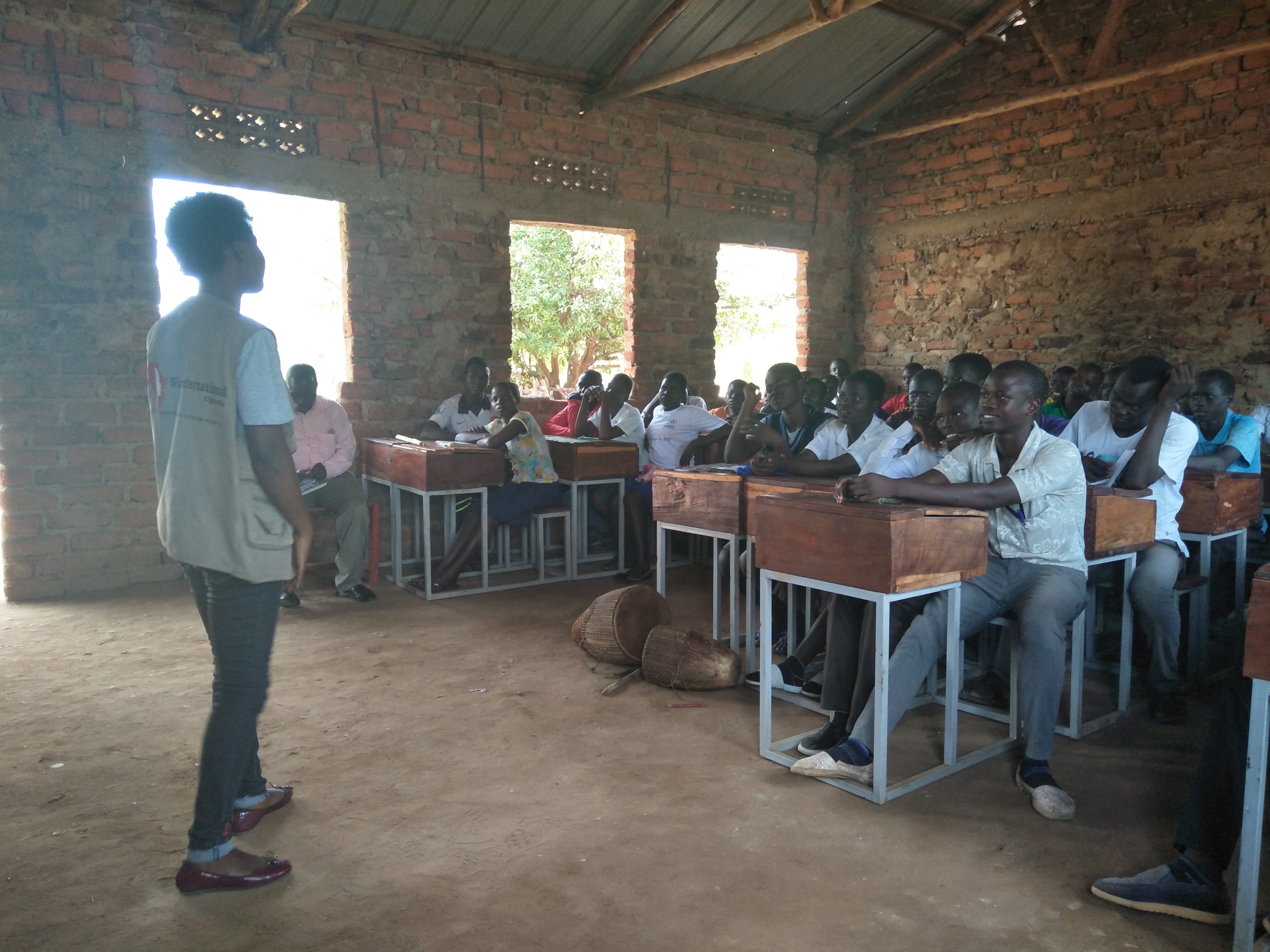 Student saying the opening prayer
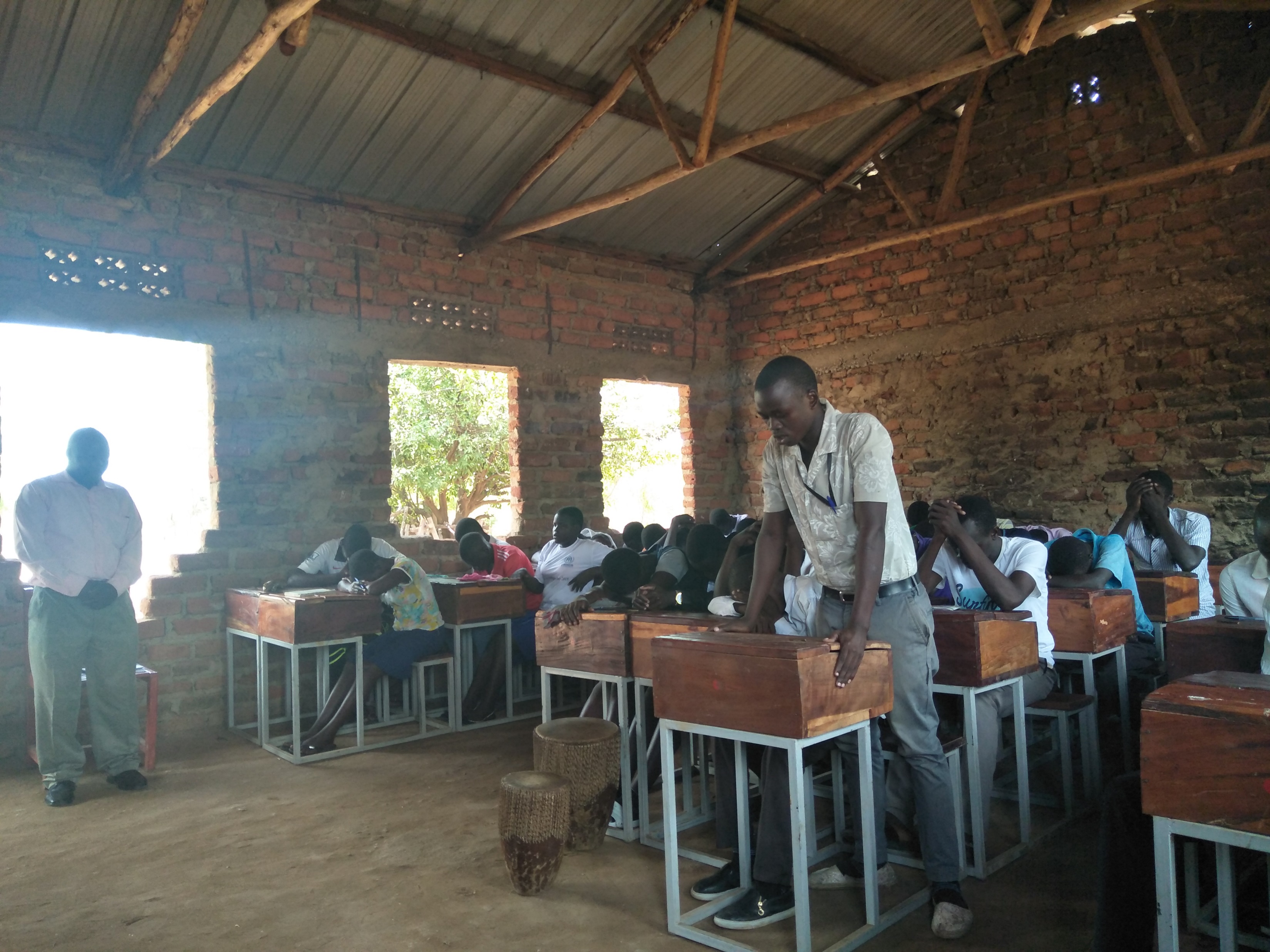 Student presenting their needs, and not theirs only but that of the other 793
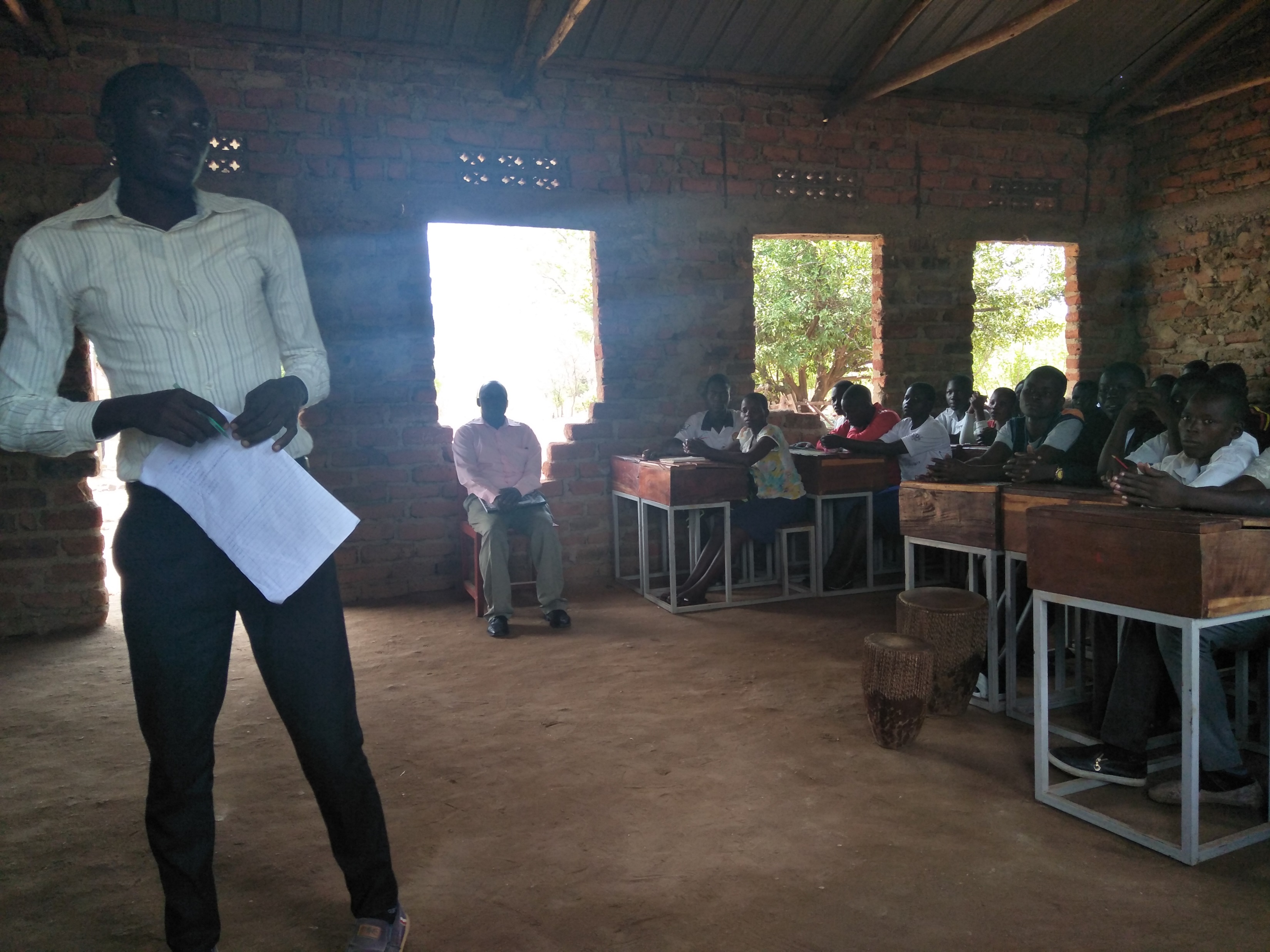 Students with their creative way of saying thanks
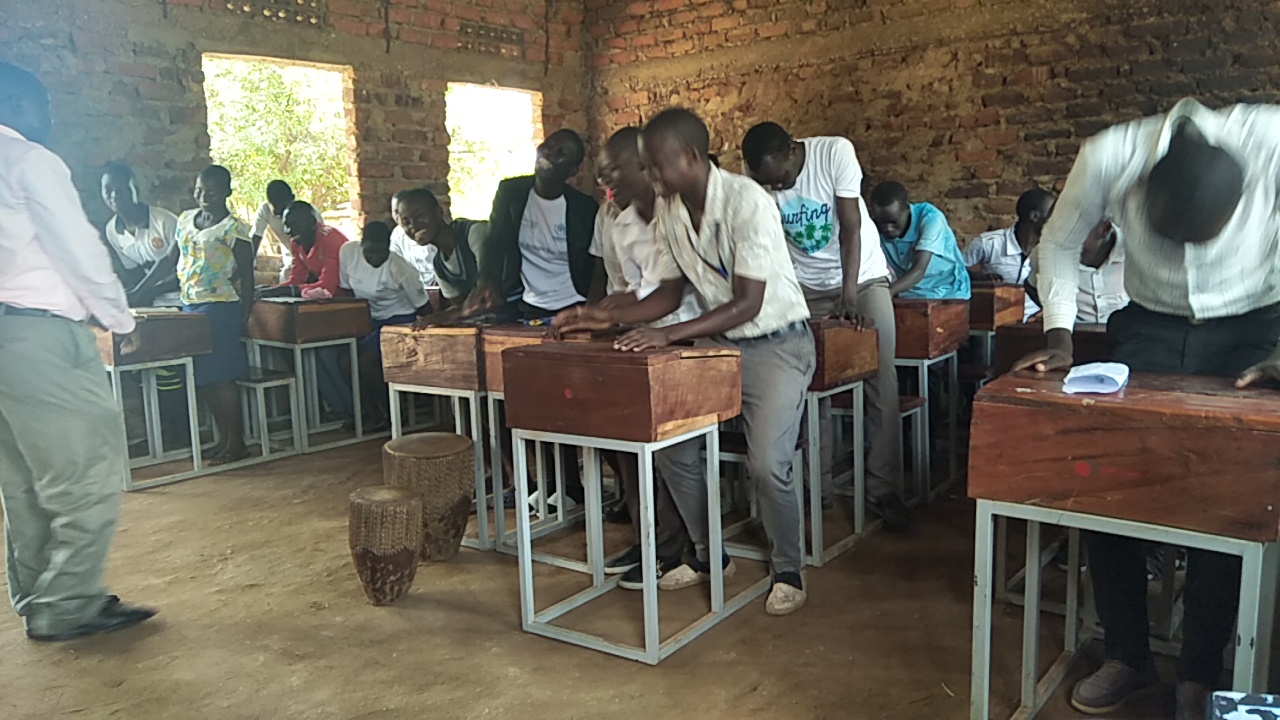 Students presenting a song and dance
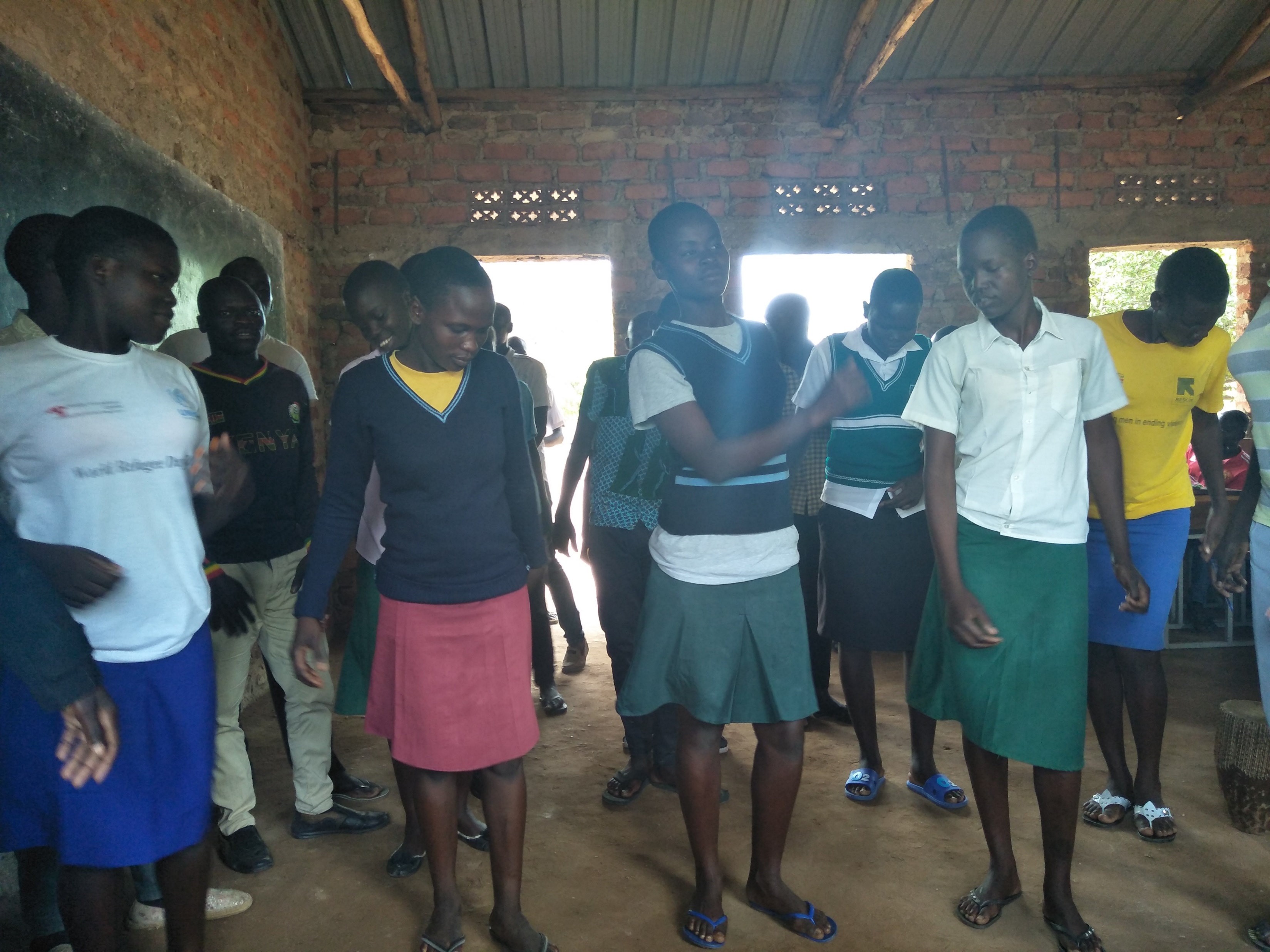 Another song item to say thanks to STAD
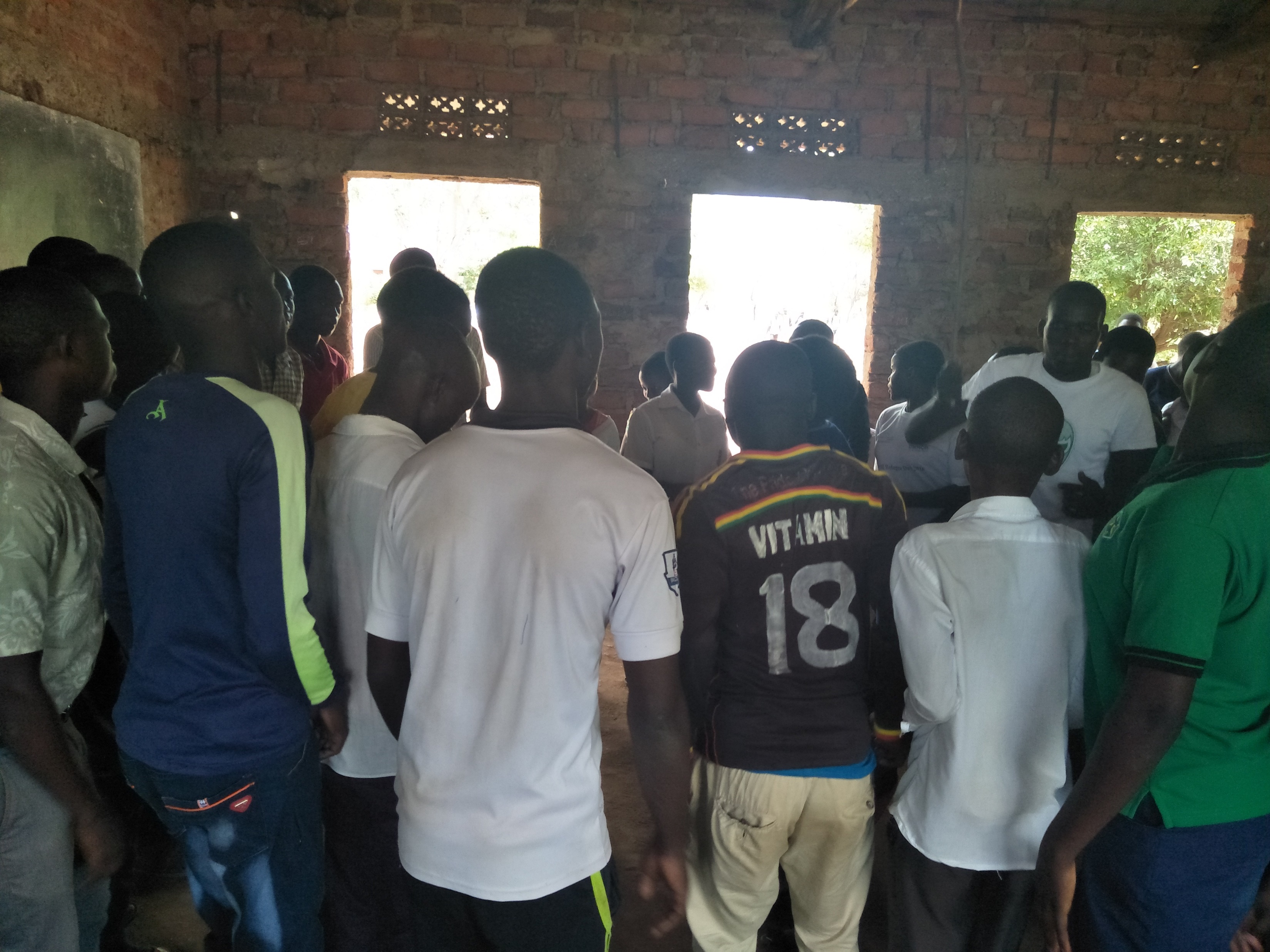 Windle staff with a strong sense of accountability
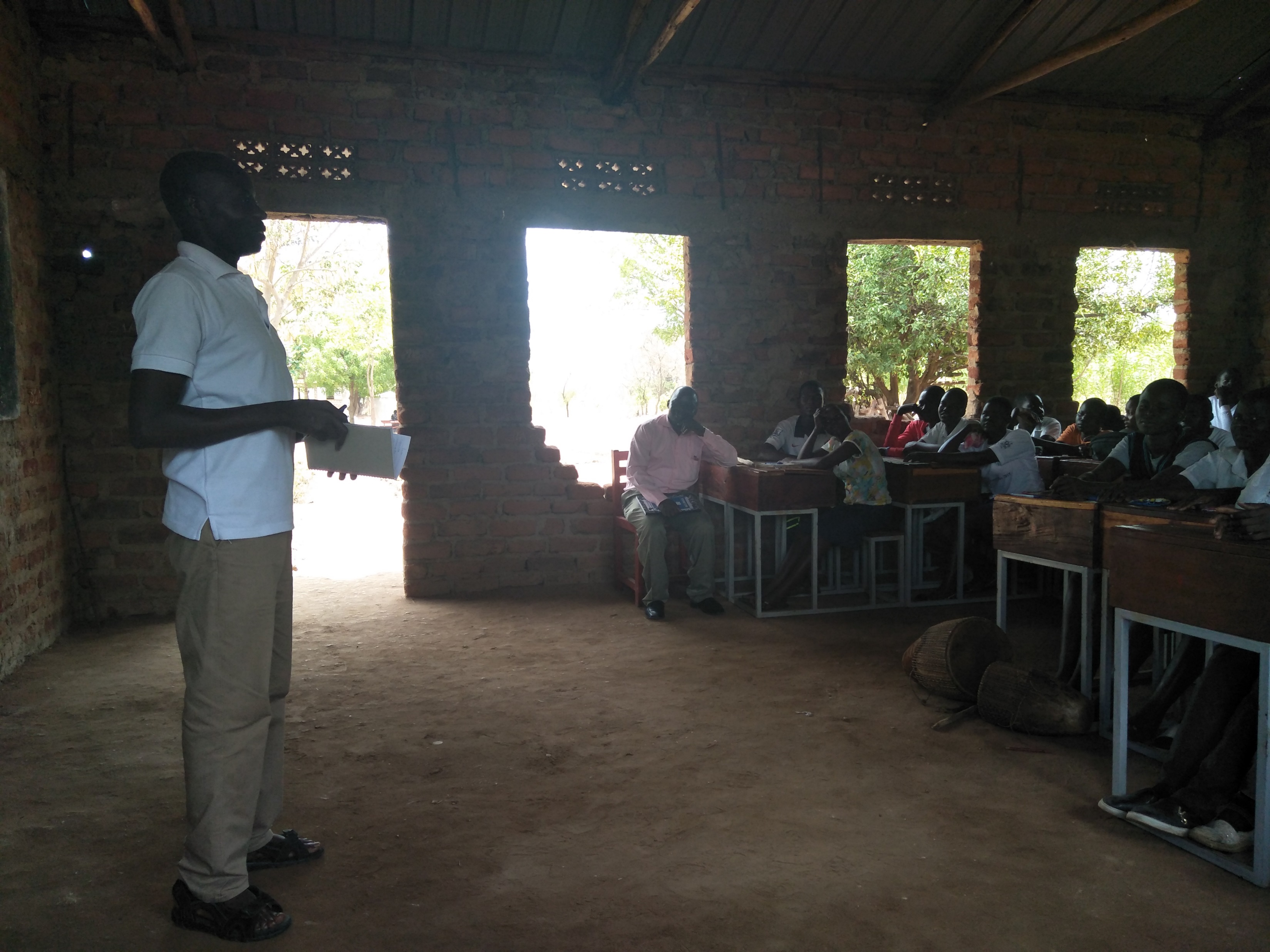 STAD’s own GTA who handles the funds
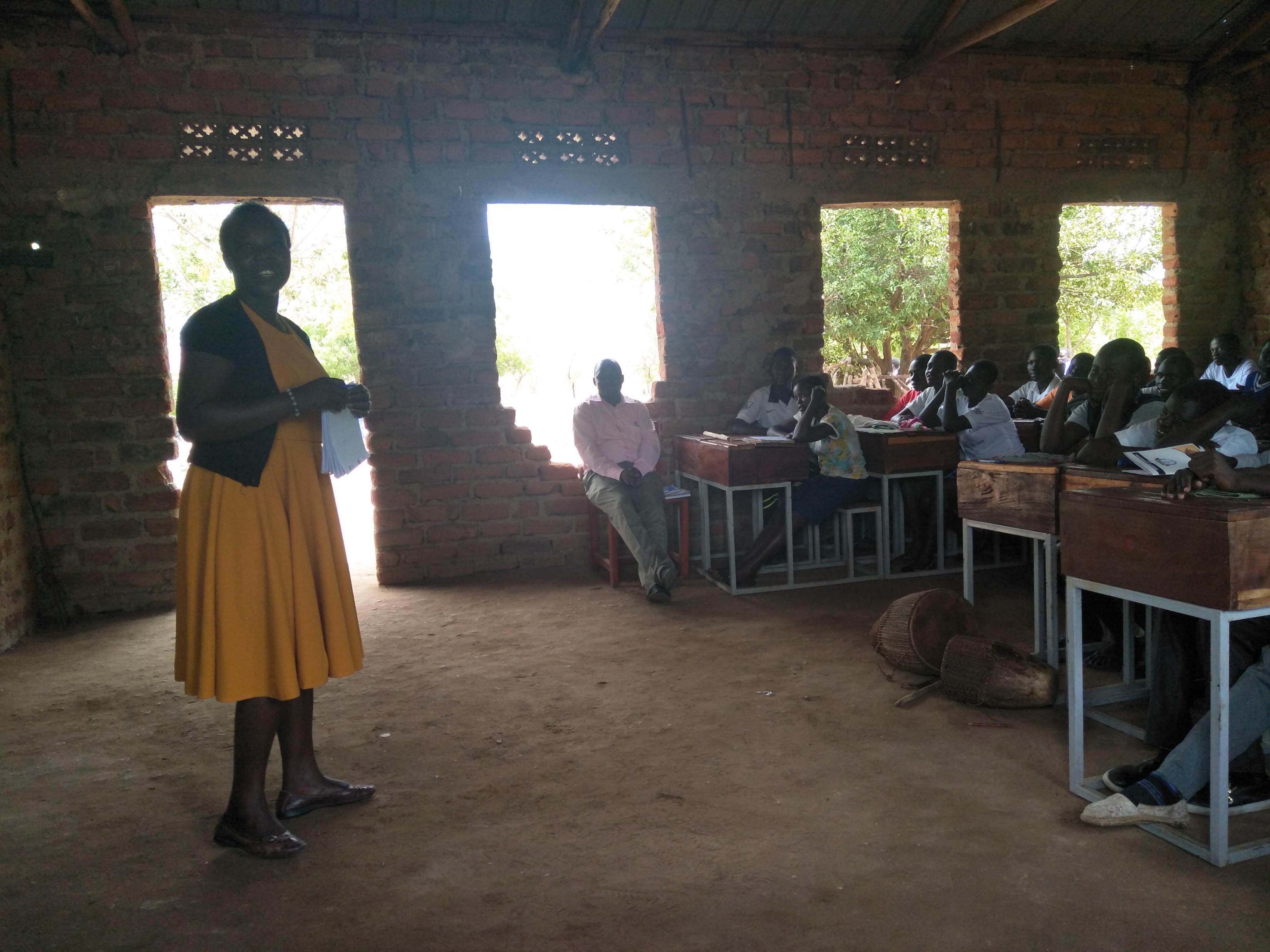 Presenting the school uniforms STAD donated
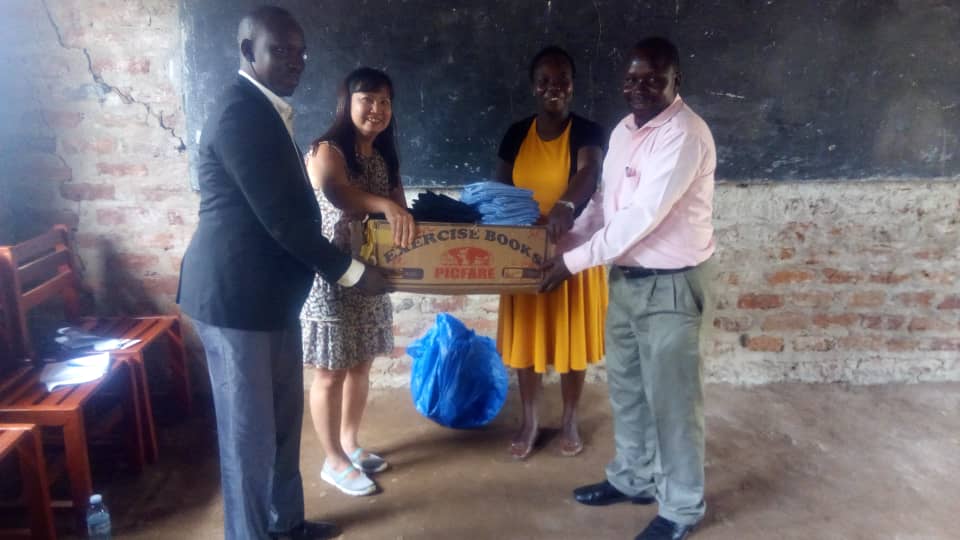 2 students proudly wearing their new uniforms
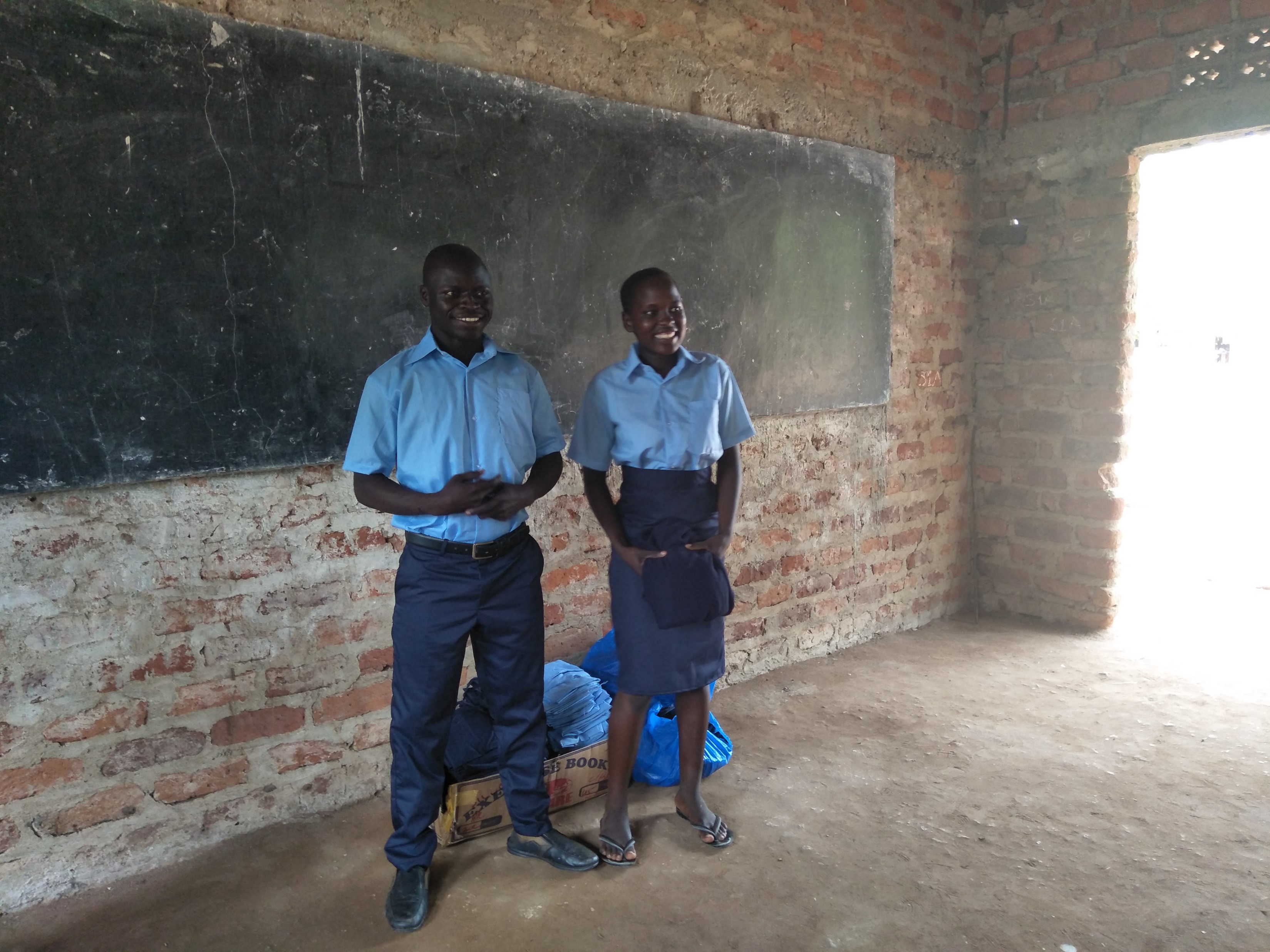 STAD’s donation meant a lot to them
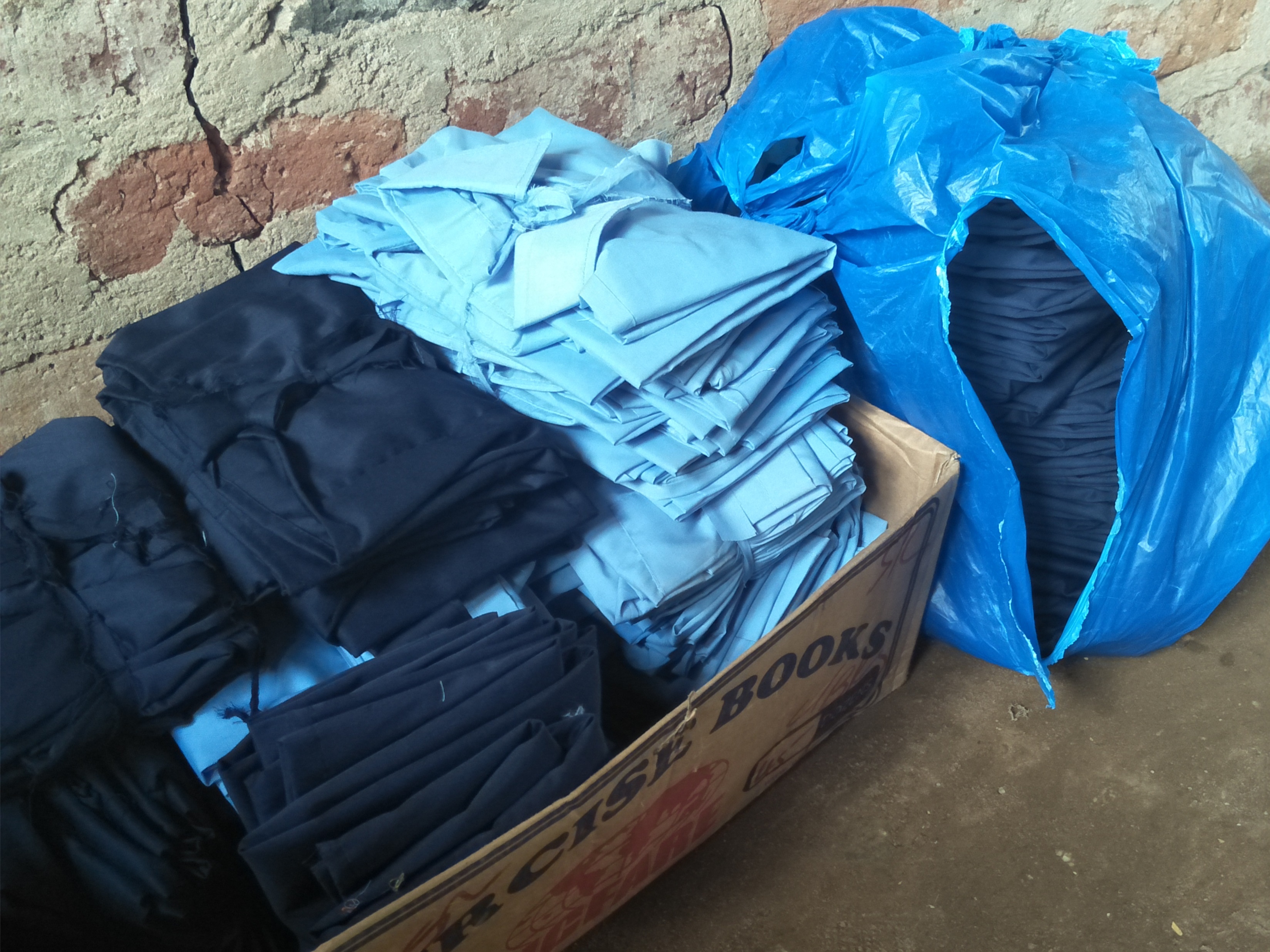 But a moment in solidarity meant even more
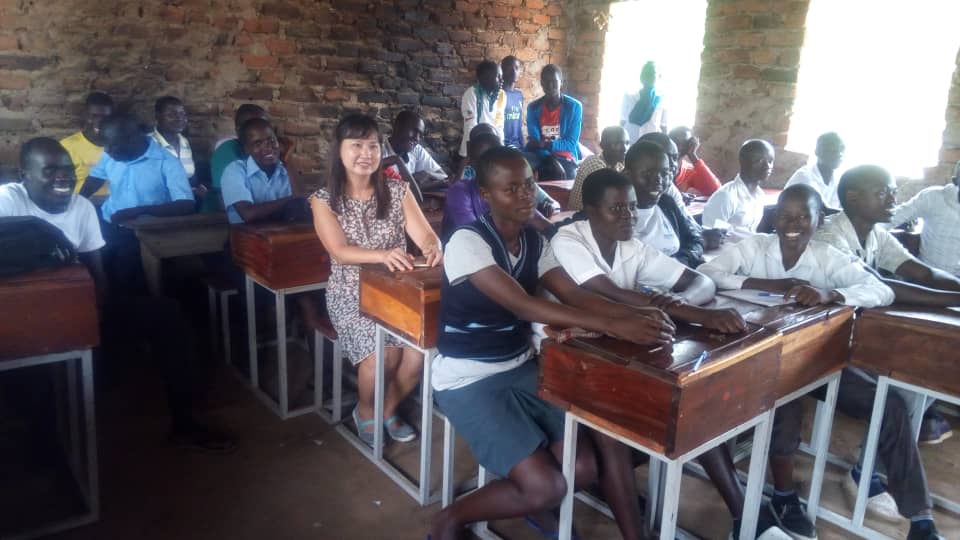 Currently, STAD supports 50 students – could we do more?
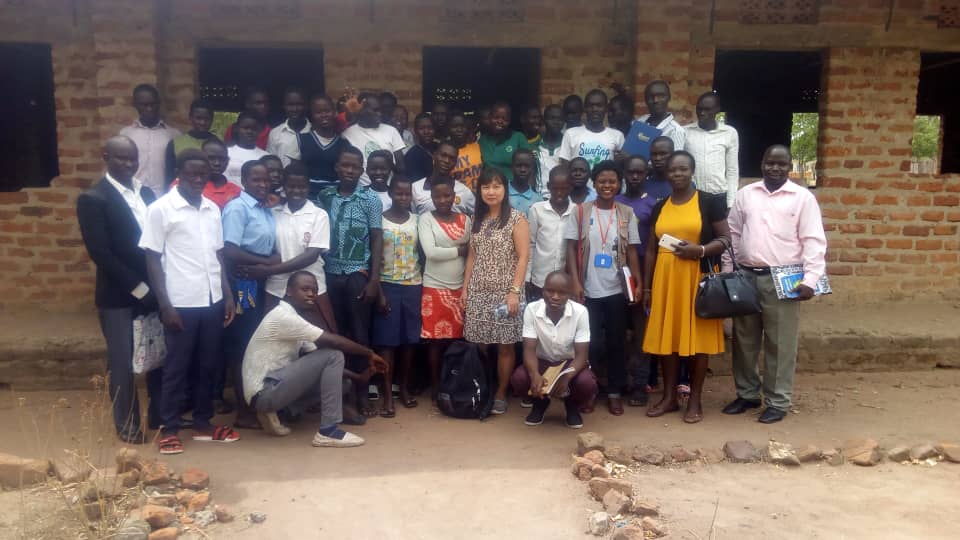 Adjumani Refugee Settlement
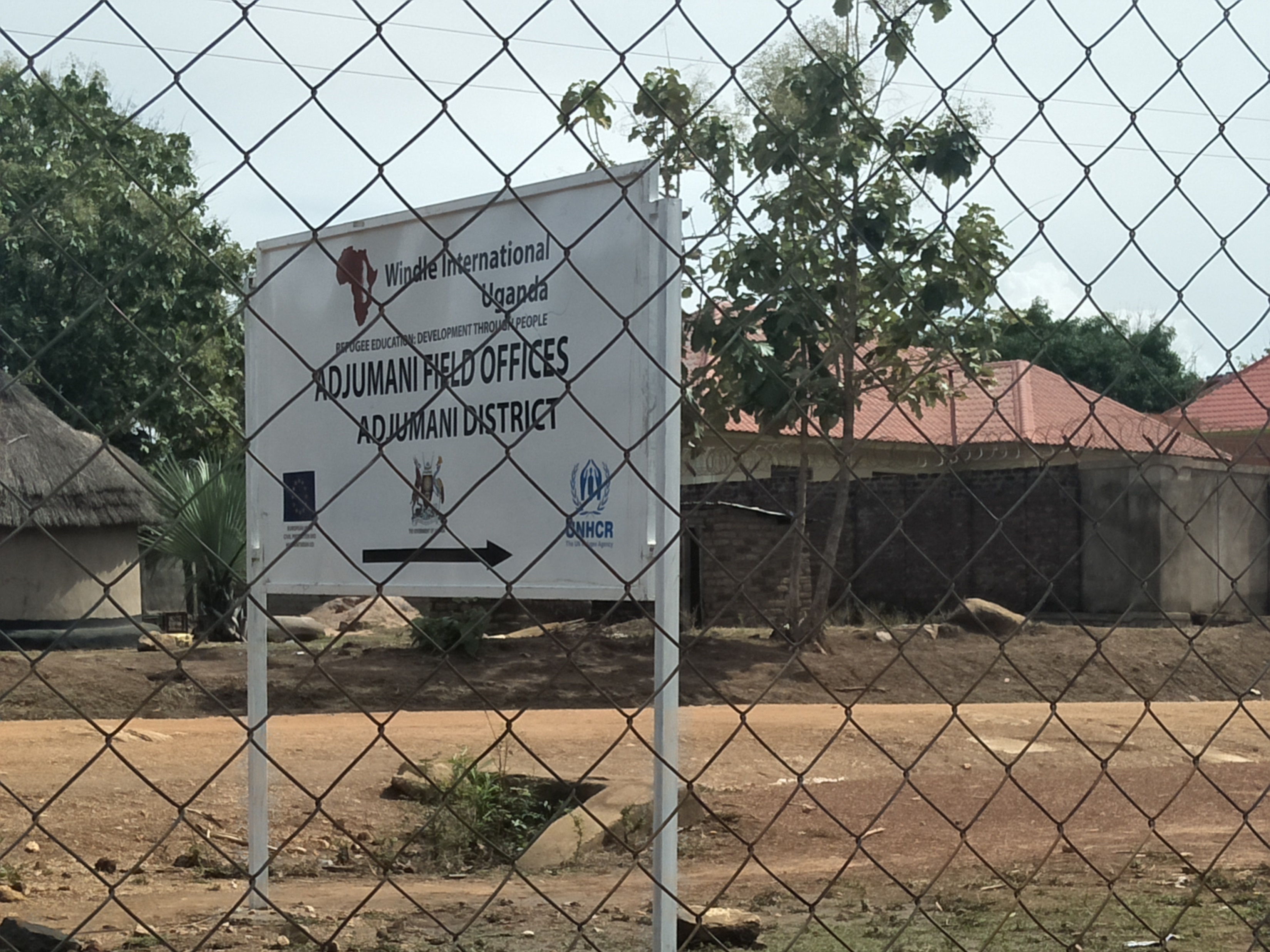 Boroli Primary School – currently not supported by STAD
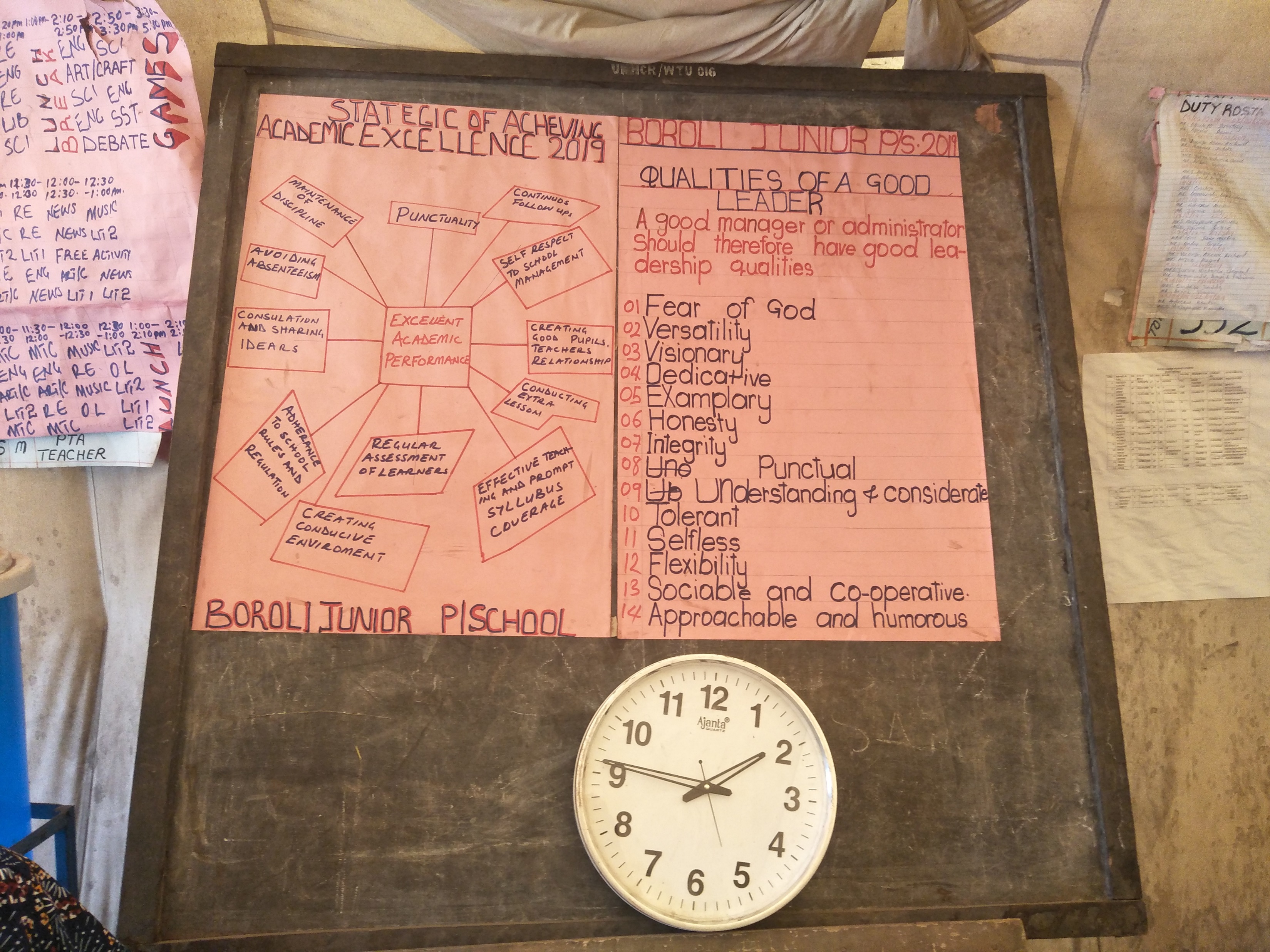 School has only 2 blocks…
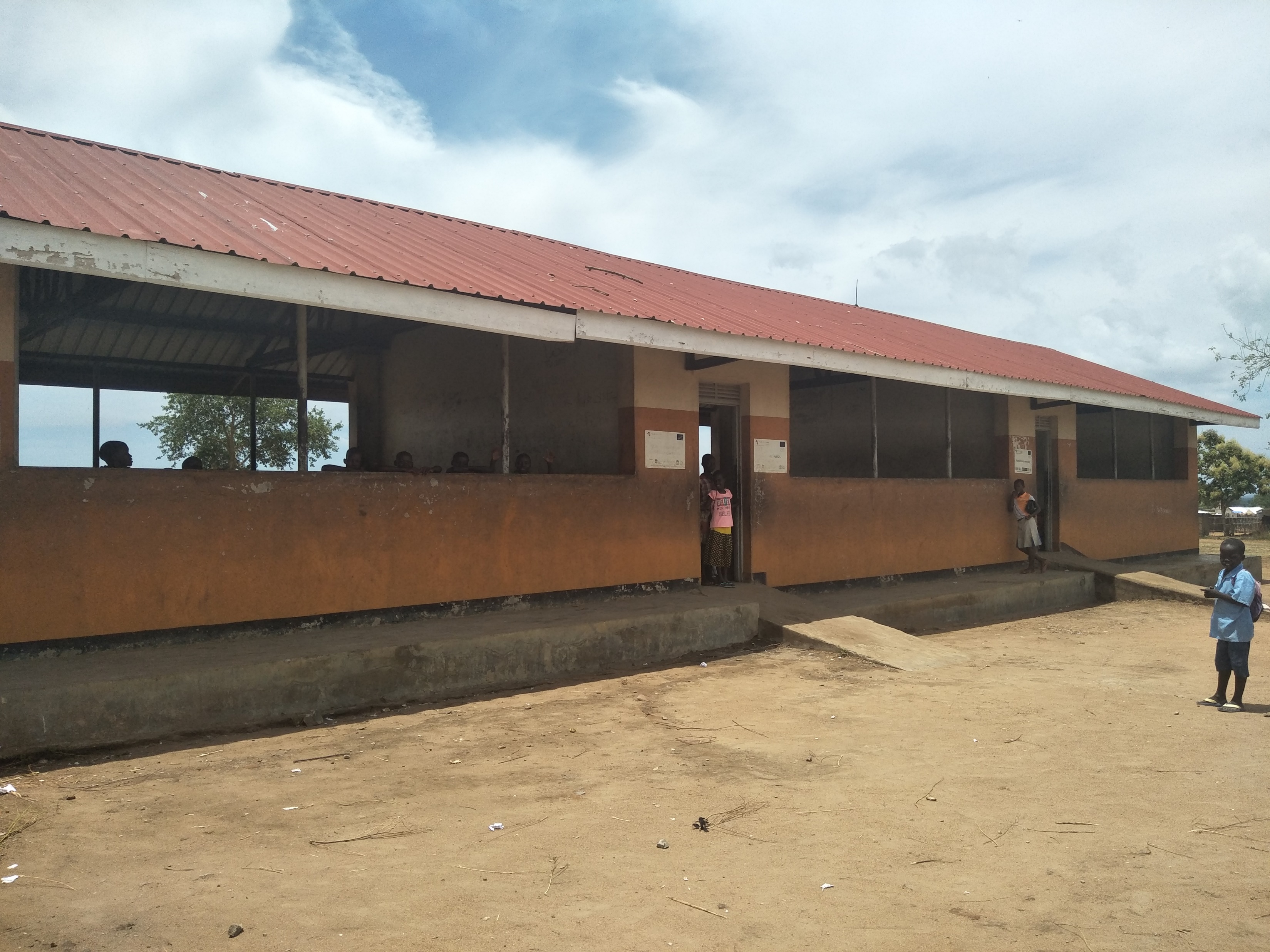 …with 3 classrooms in each block
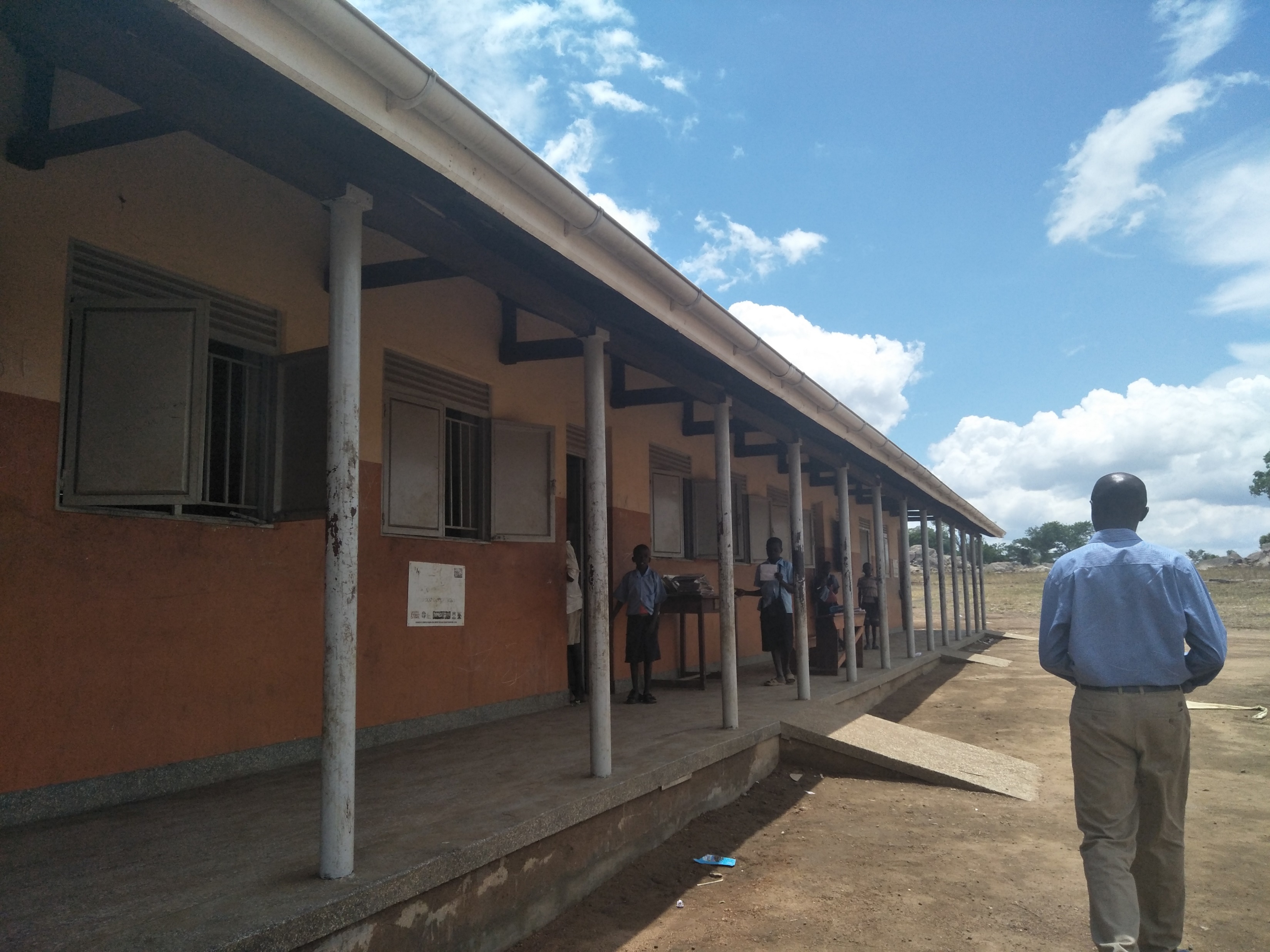 …housing a total population of 1154 students
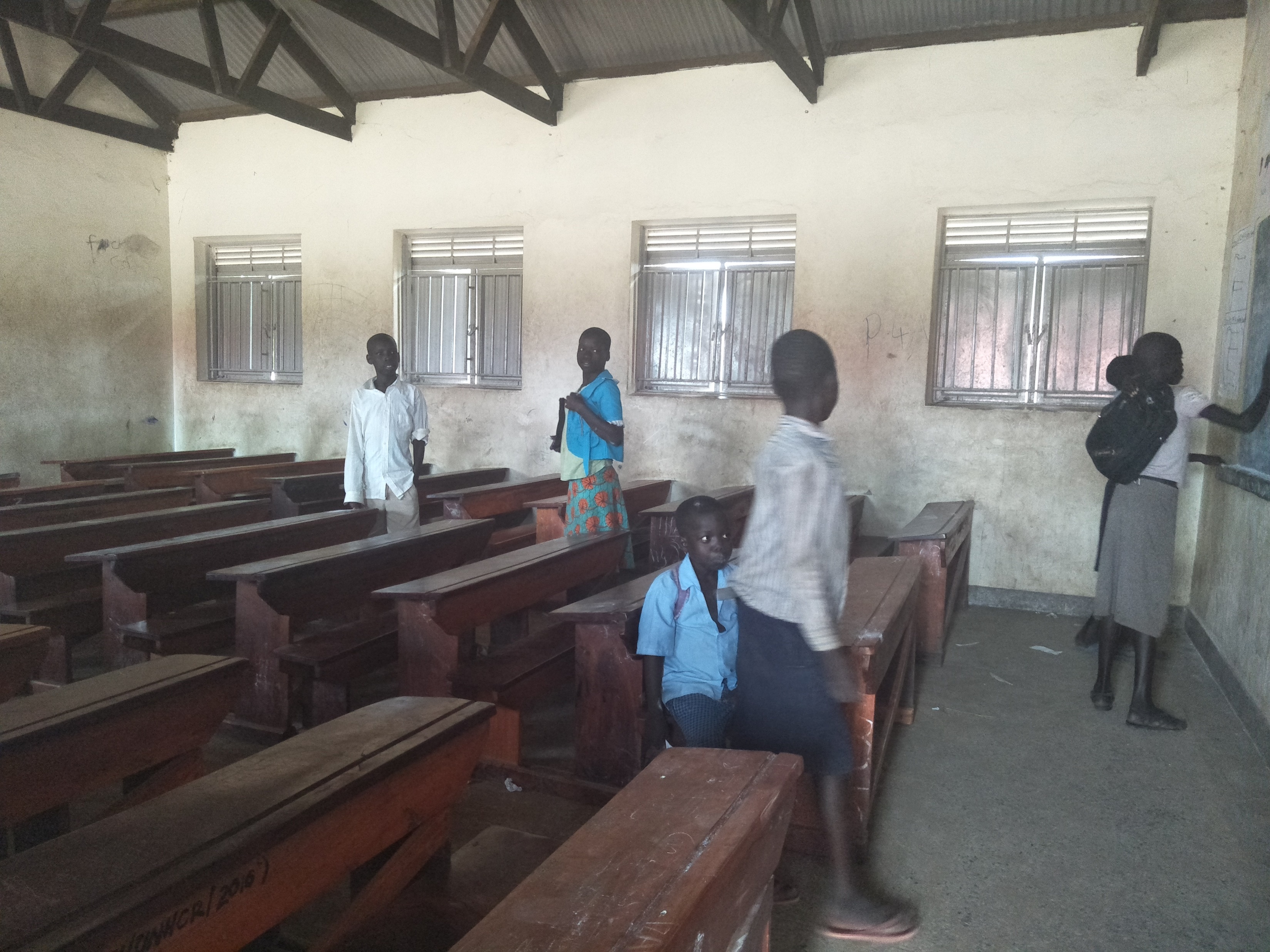 About 150 students squeeze into one classroom for lessons…
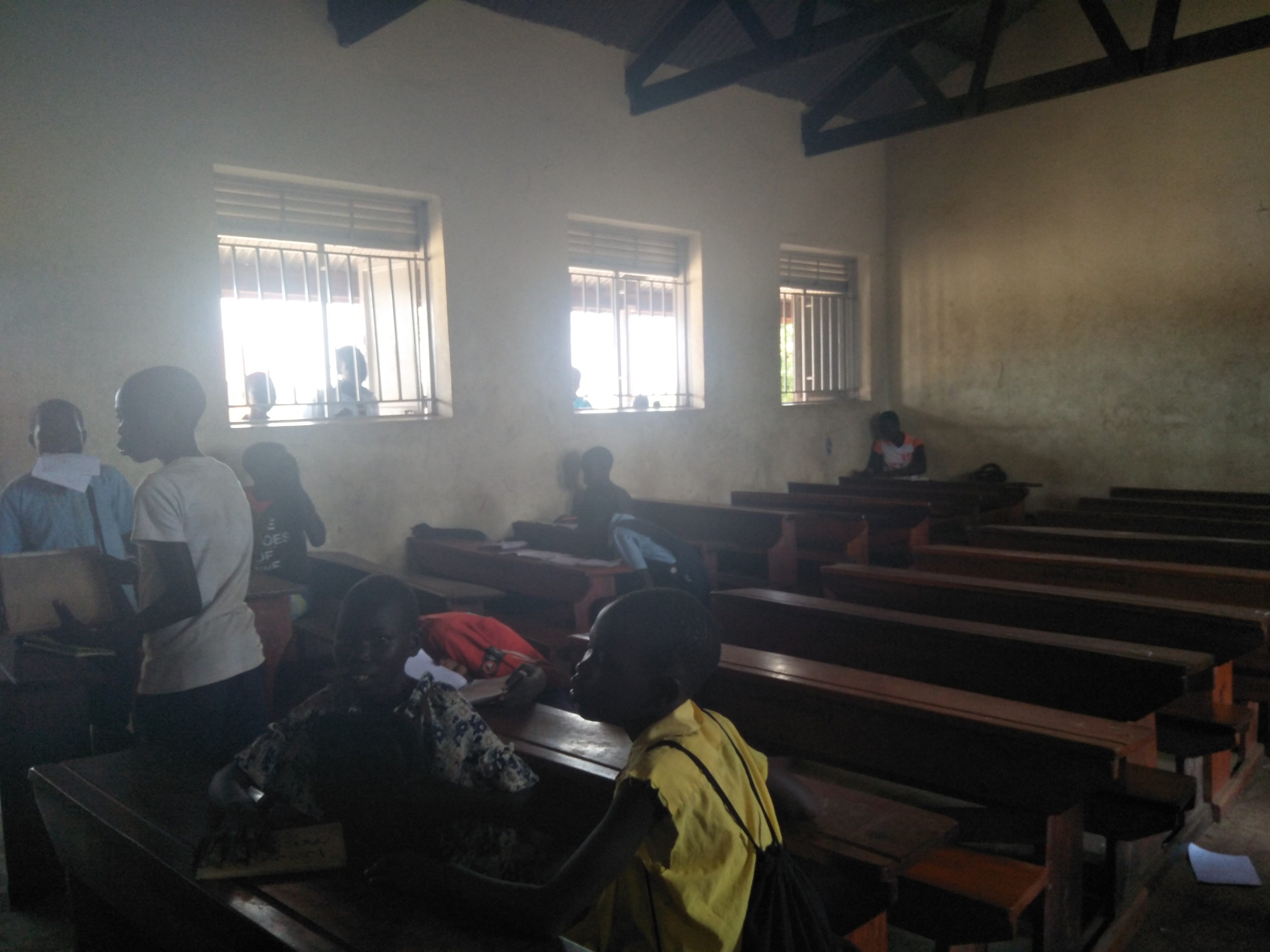 Primary 1s and 2s have no desks
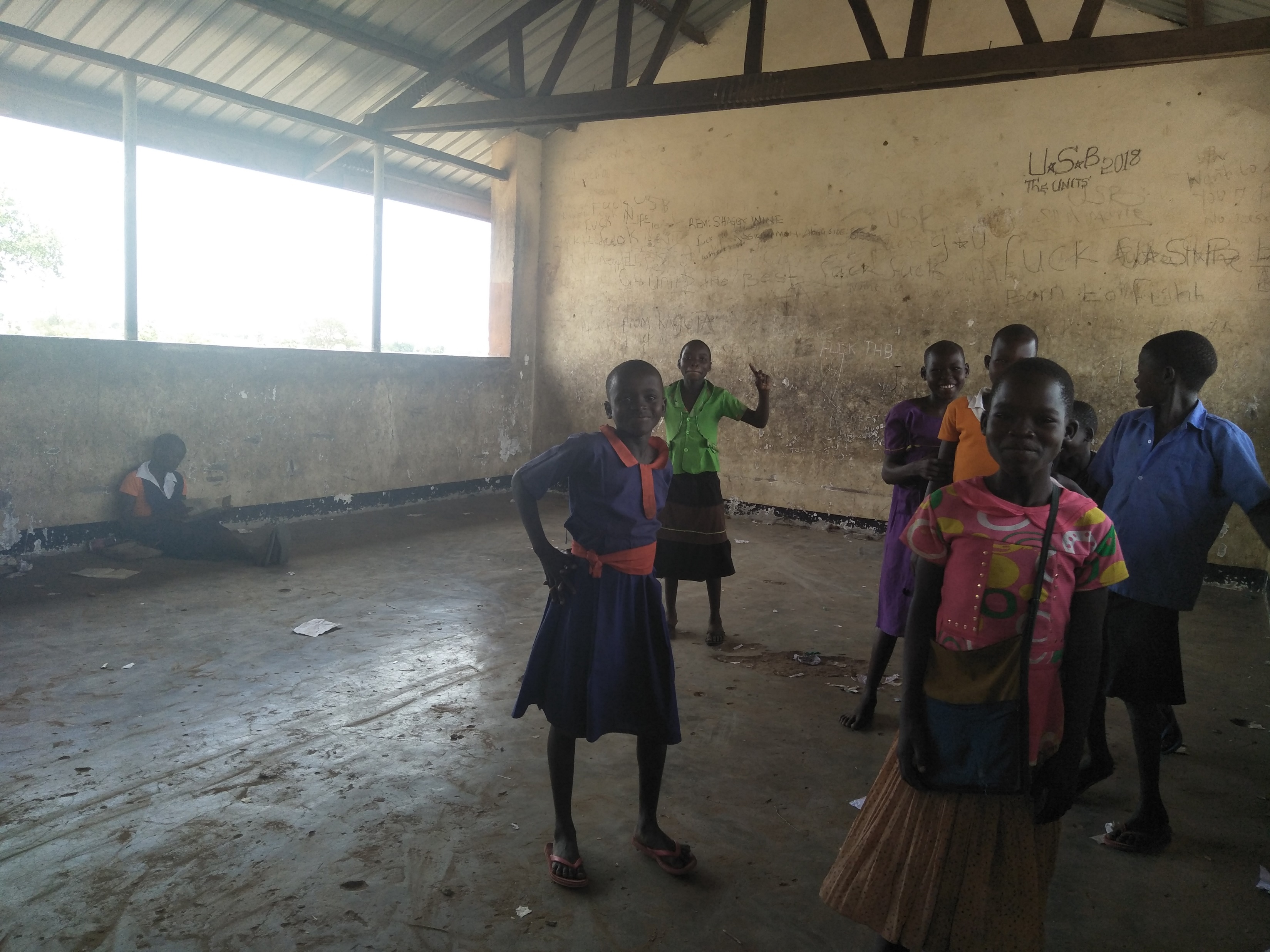 Staff office flooded by heavy rain
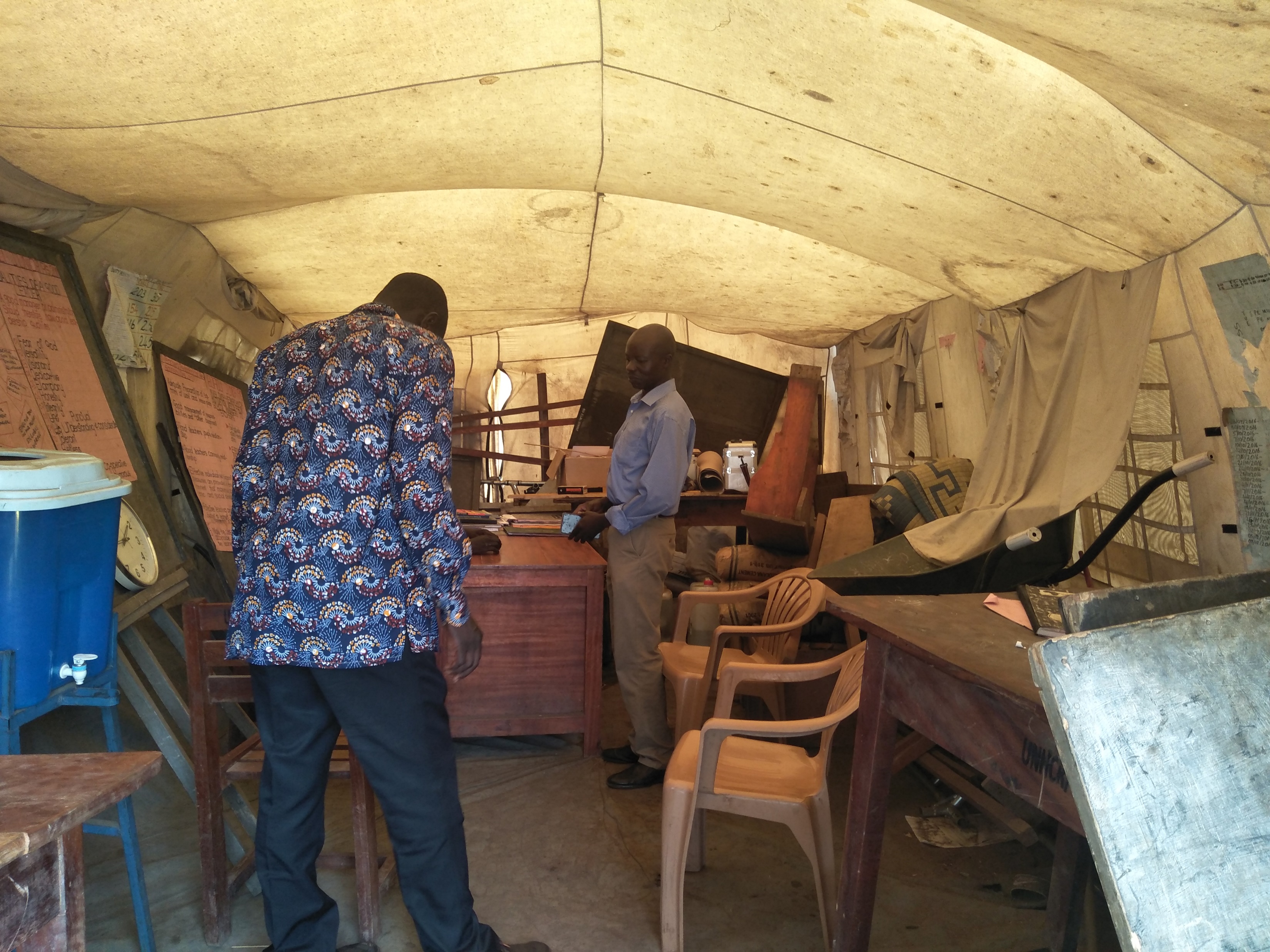 Students felt special because we visited…
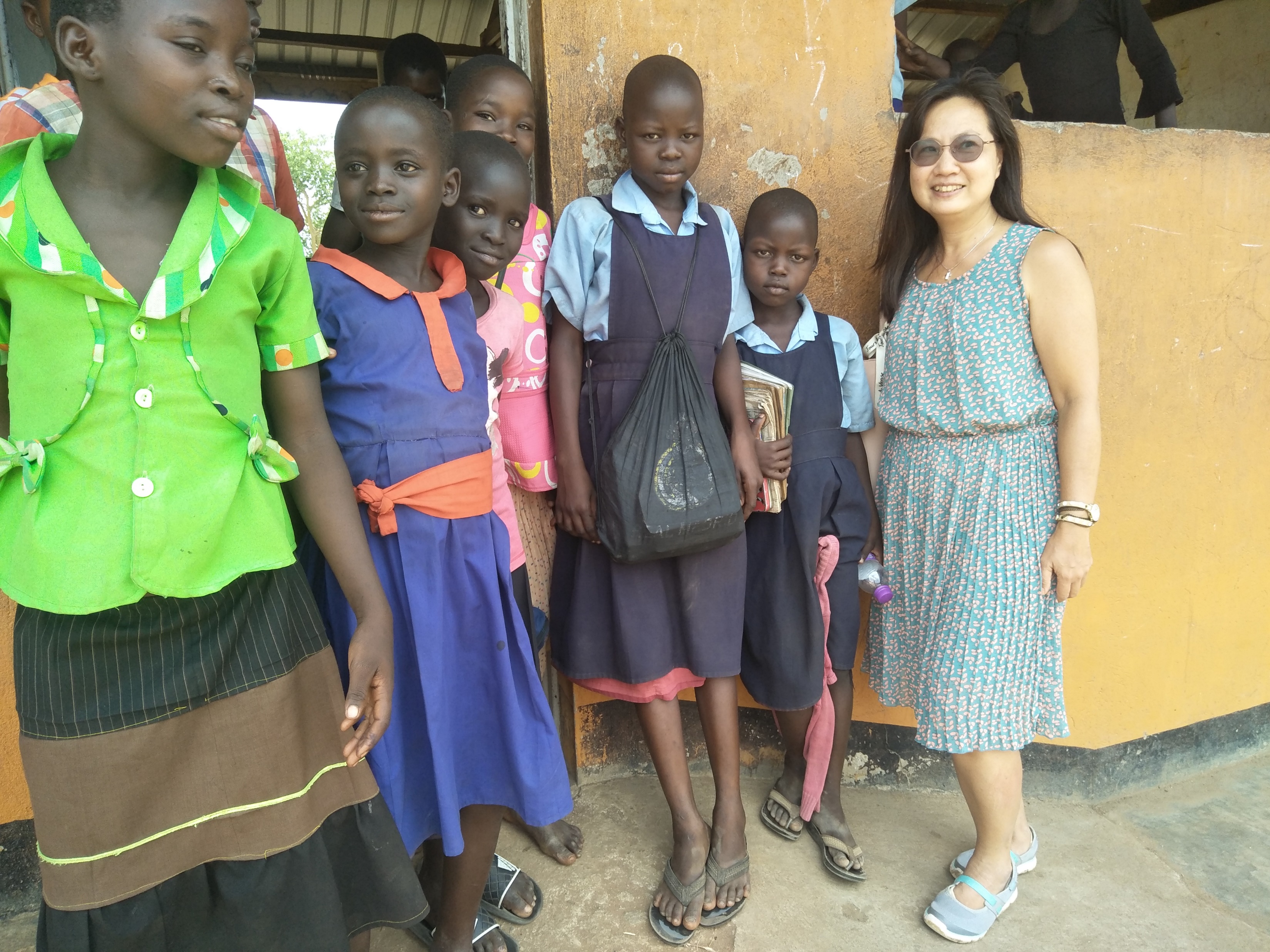 The needs are really immense, so what can we do?
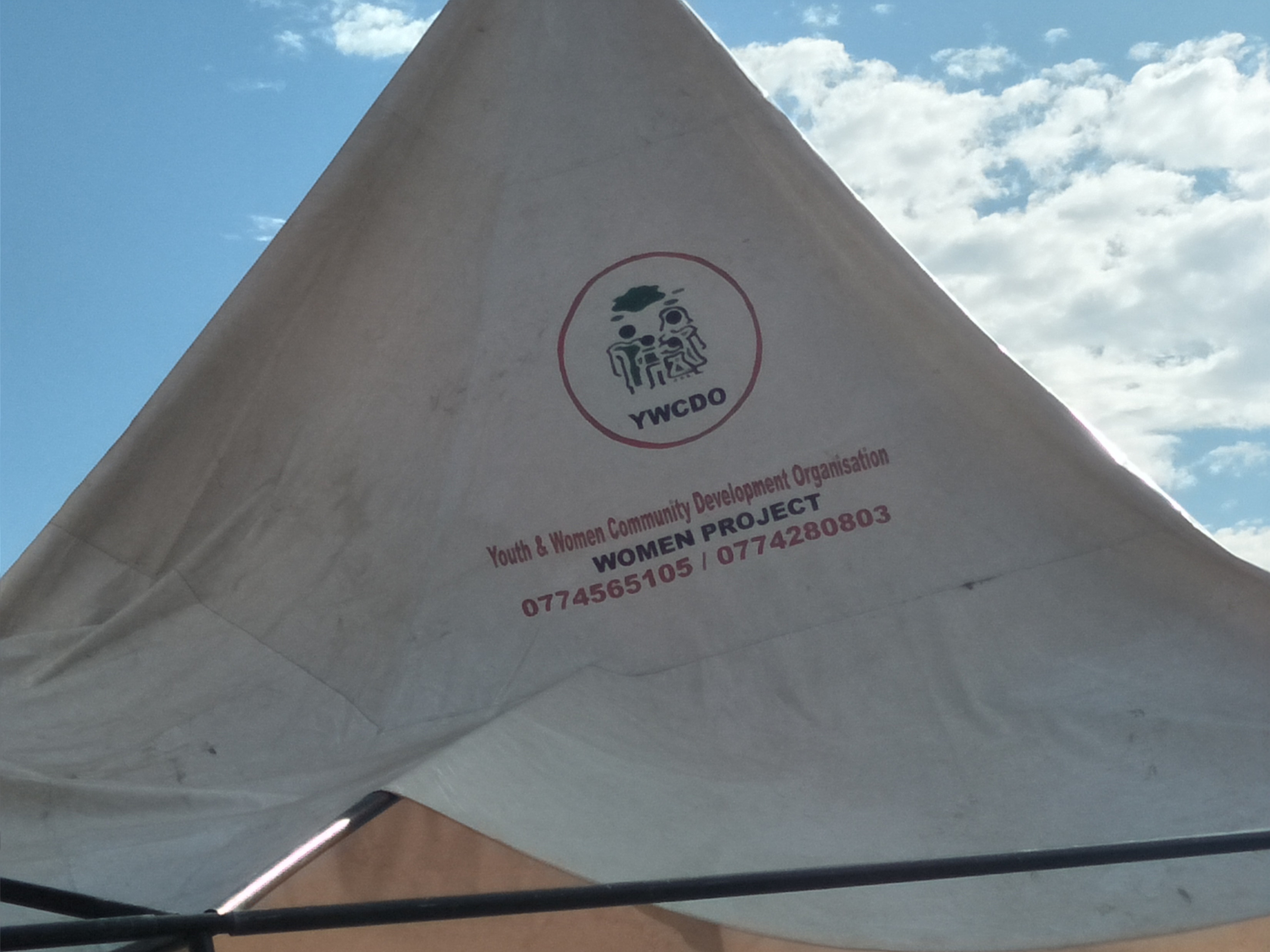 Observations:

Effective use of the Peace Hall and other facilities to conduct training and reach out to women, youth and children

Work went beyond mandate to reach out to the poor and marginalised (e.g. handicapped) in nearby villages 

Work done solely by volunteers; STAD may like to consider sourcing and funding for 2 staff members to ensure continuity
The Peace Hall
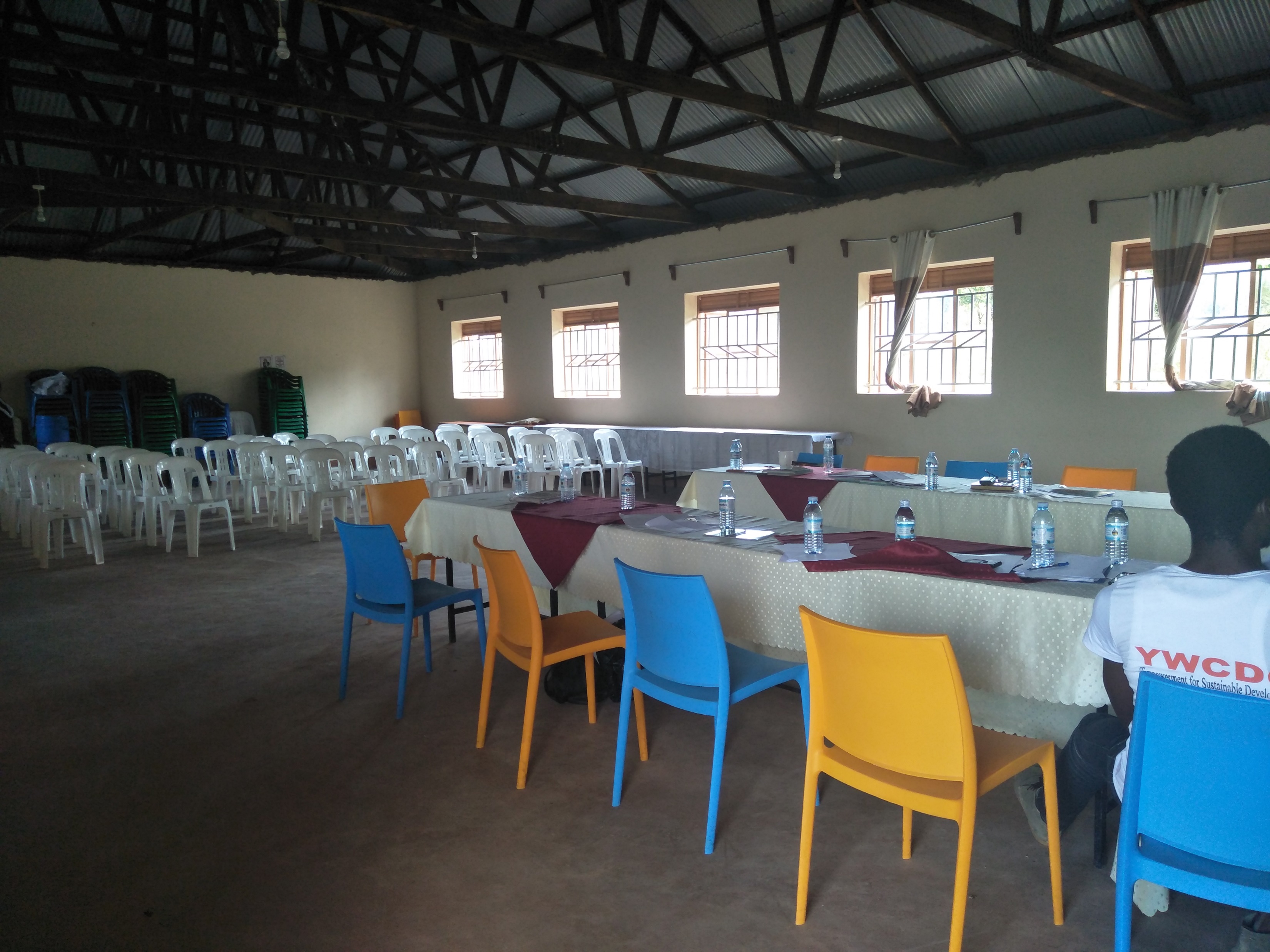 Peace Hall used to conduct training for women, youth and children
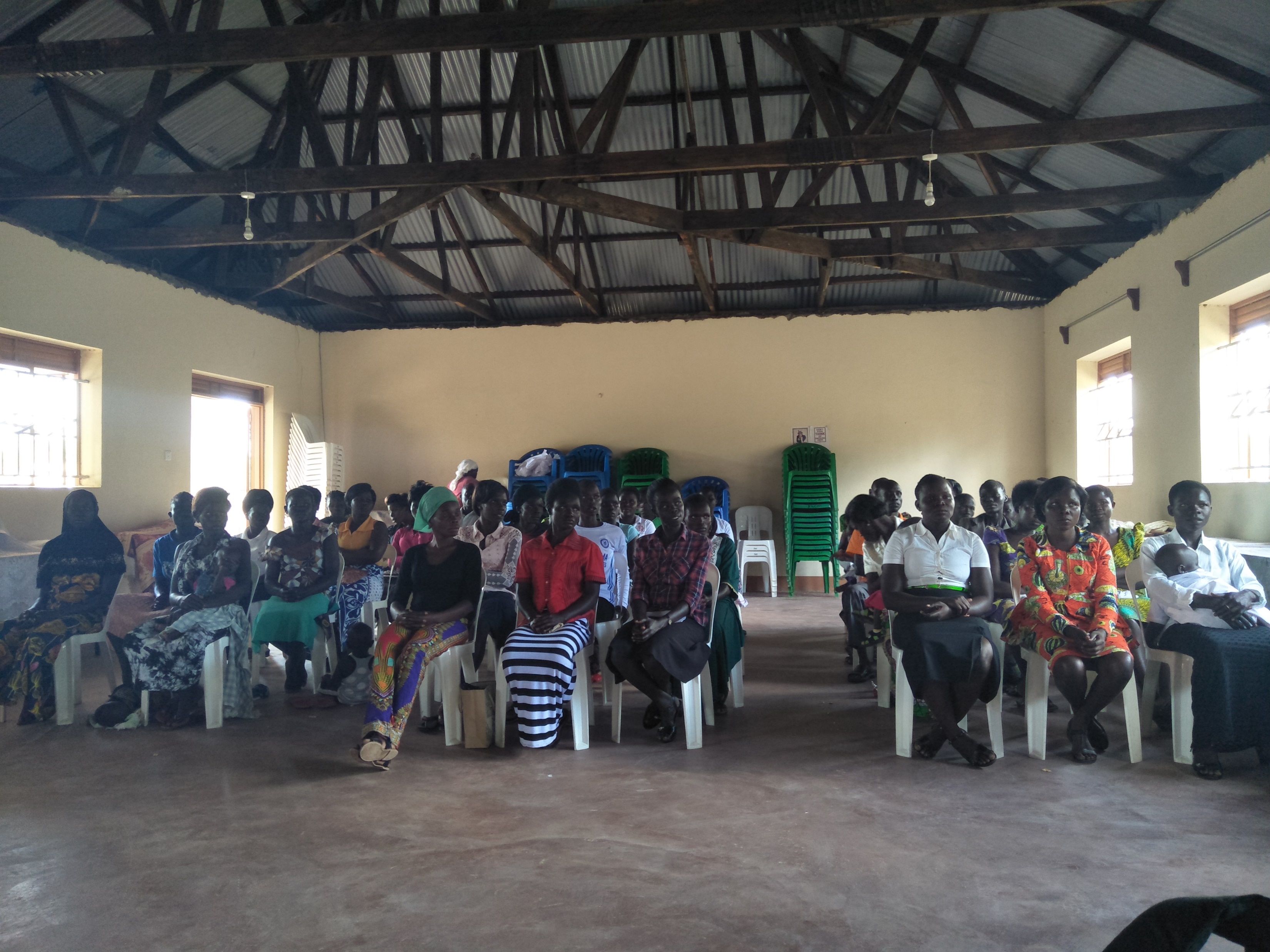 Women presenting song and dance item
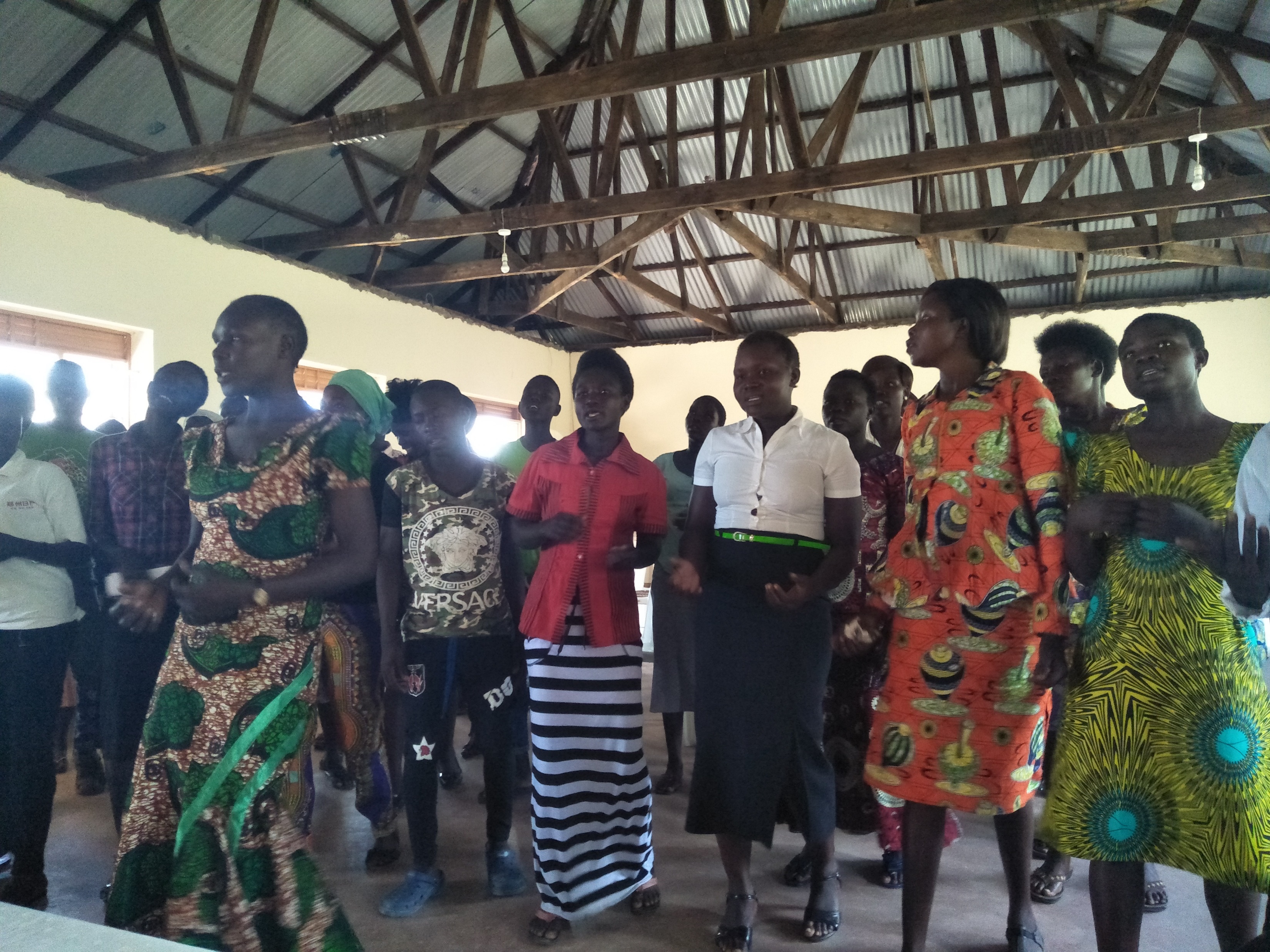 Youth presenting a skit
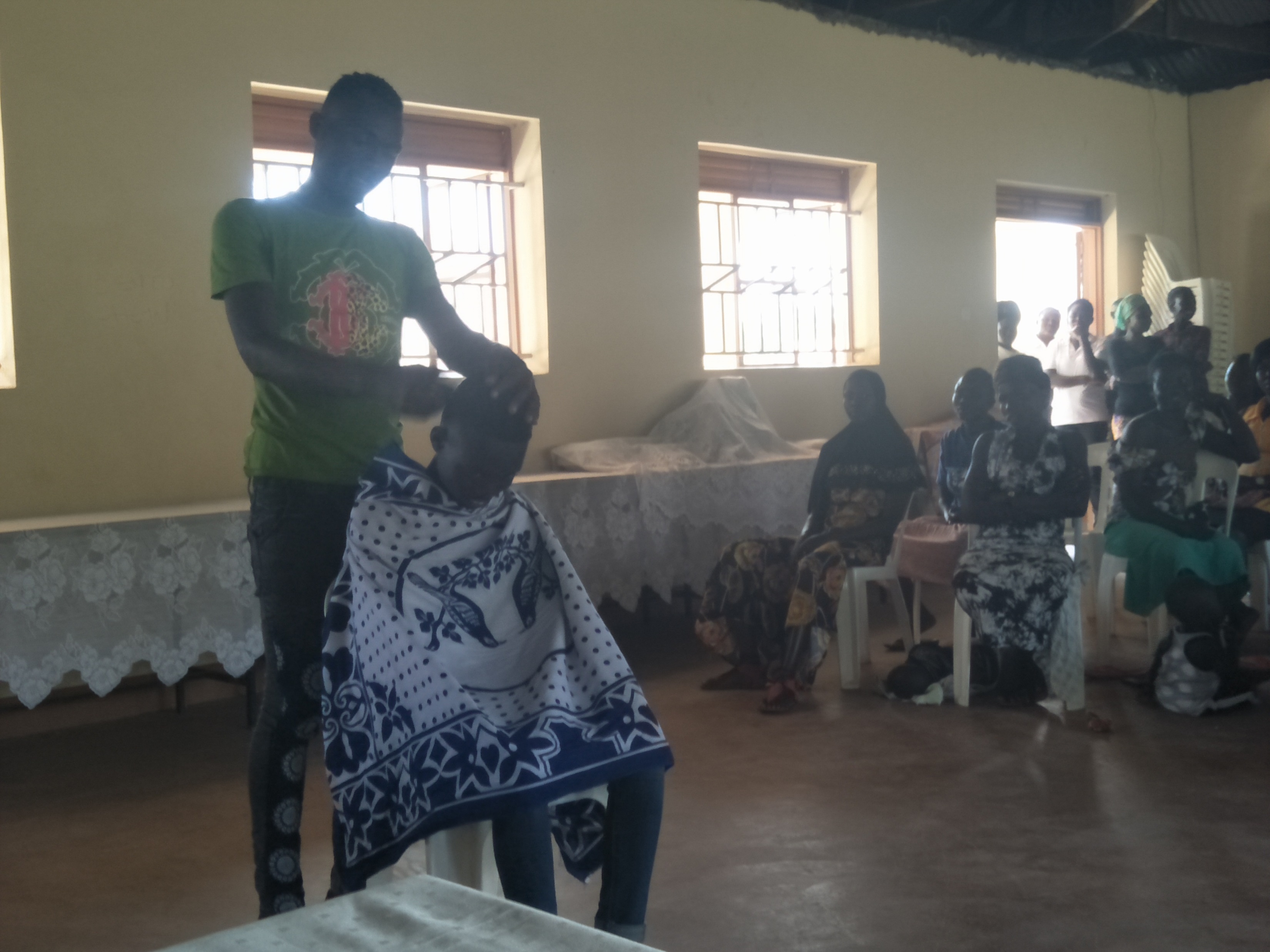 Children are not excluded
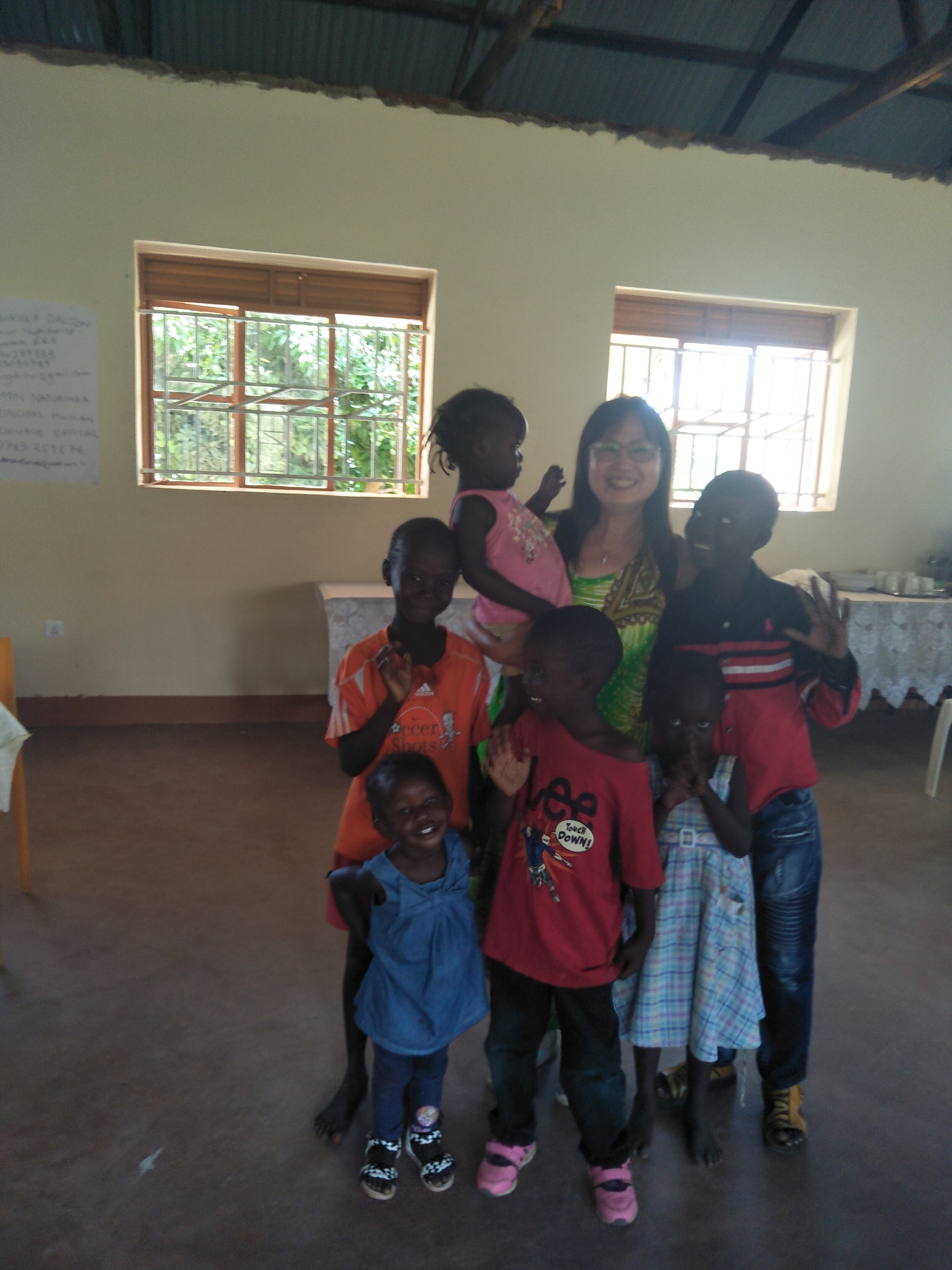 Catering service
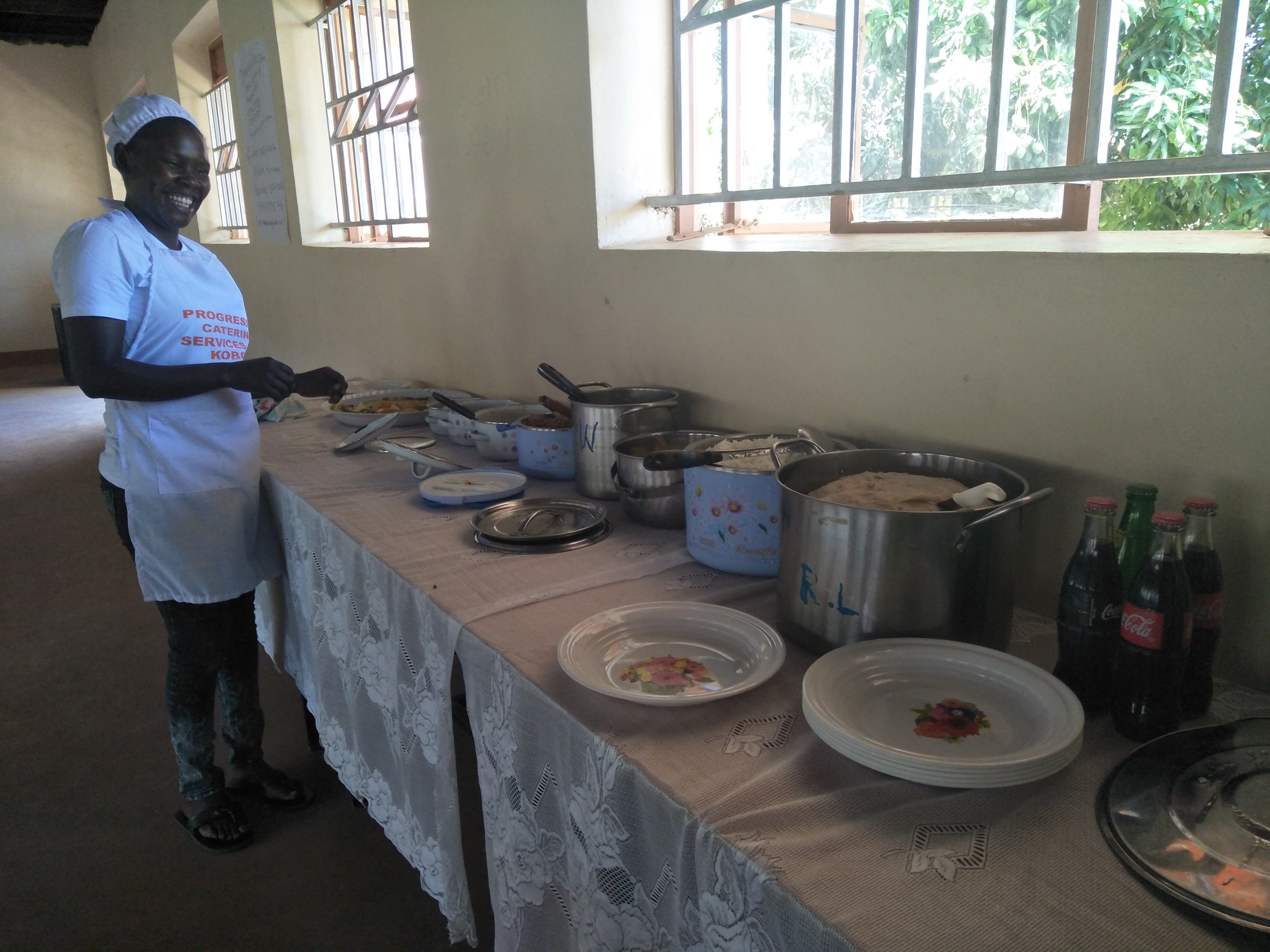 “Kitchen” used by Catering Service
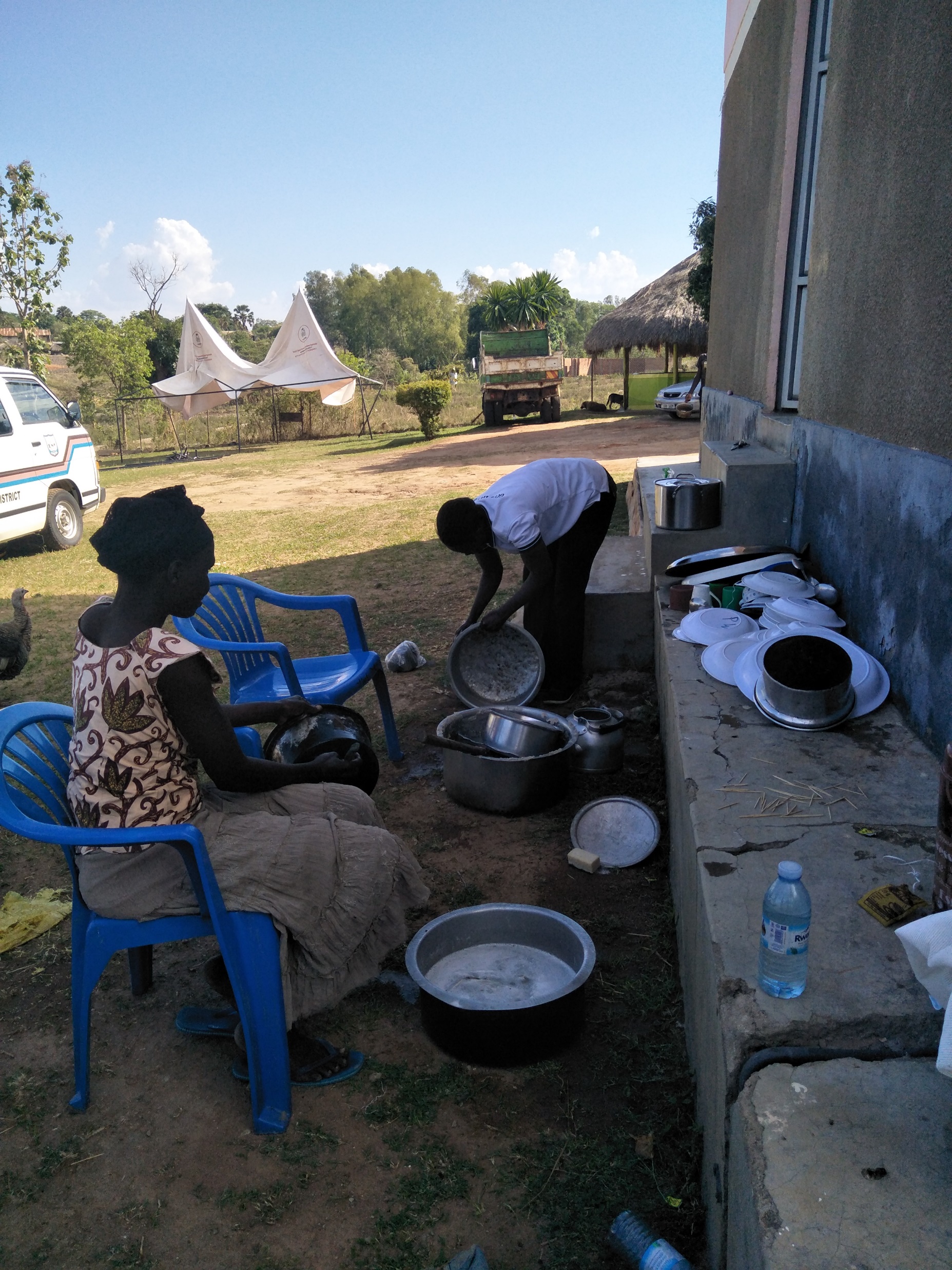 The old latrine
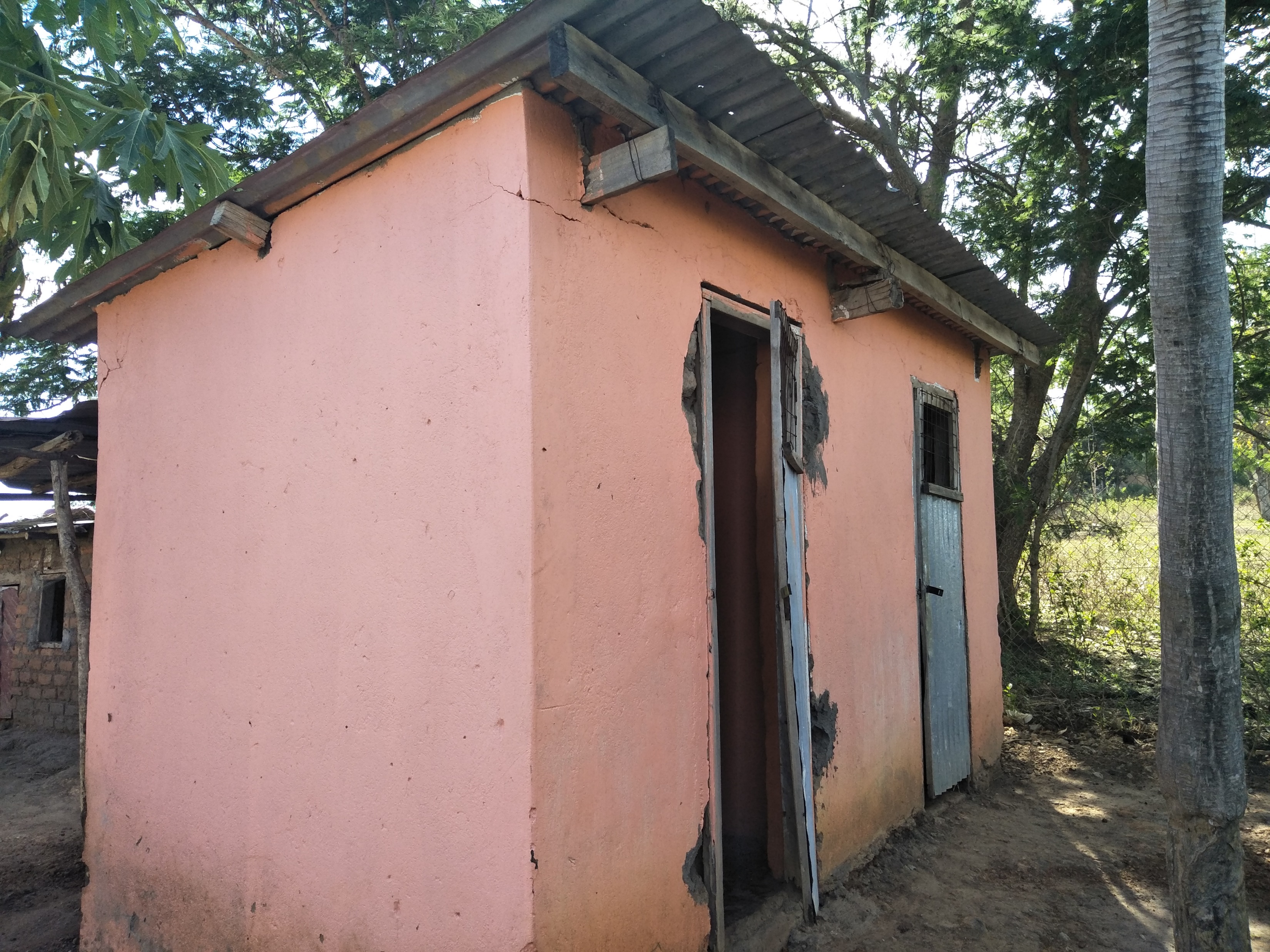 The VIP toilets STAD sponsored
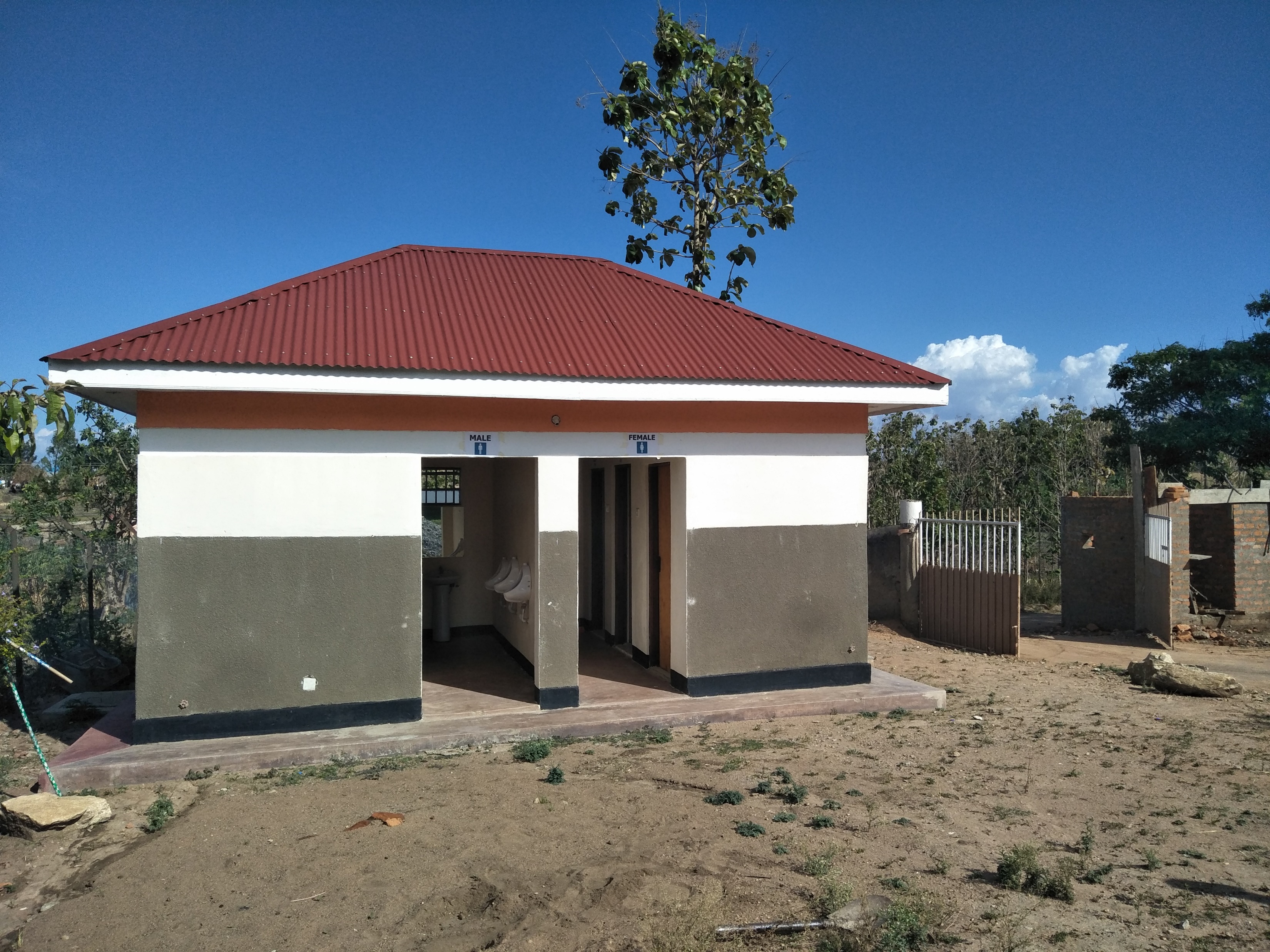 More building projects
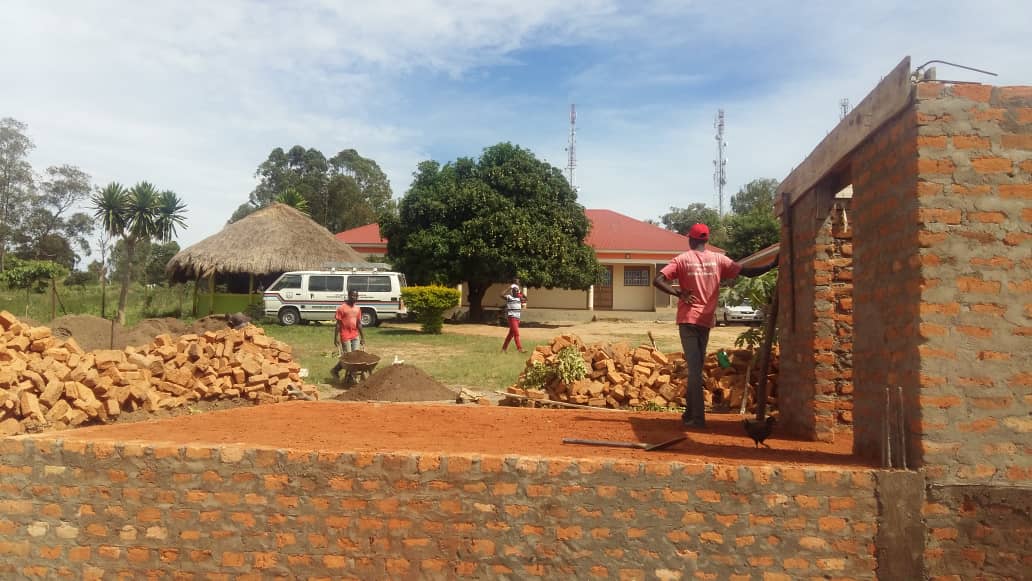 Canteen, for example…
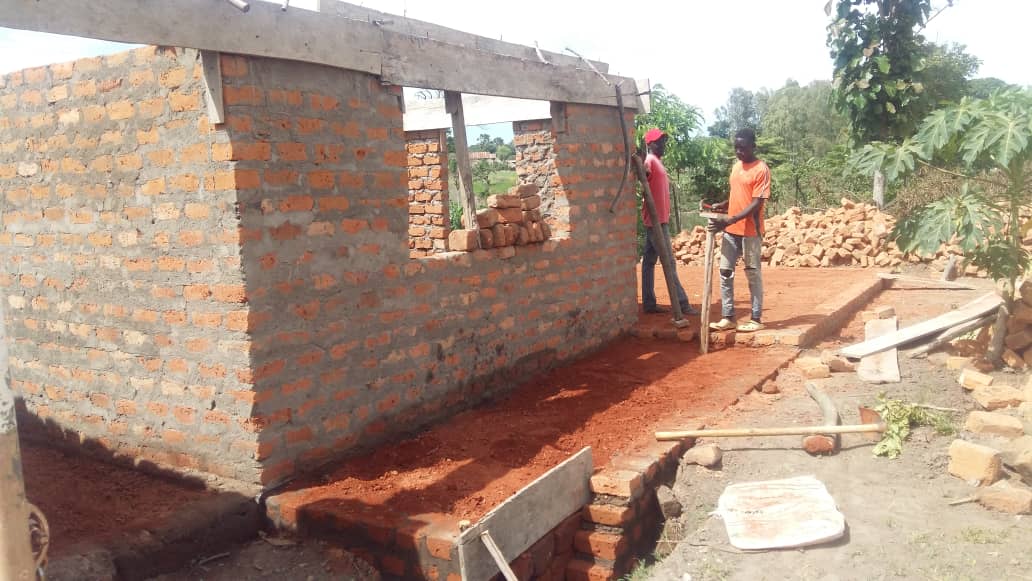 Reaching Beyond…Gosu Village
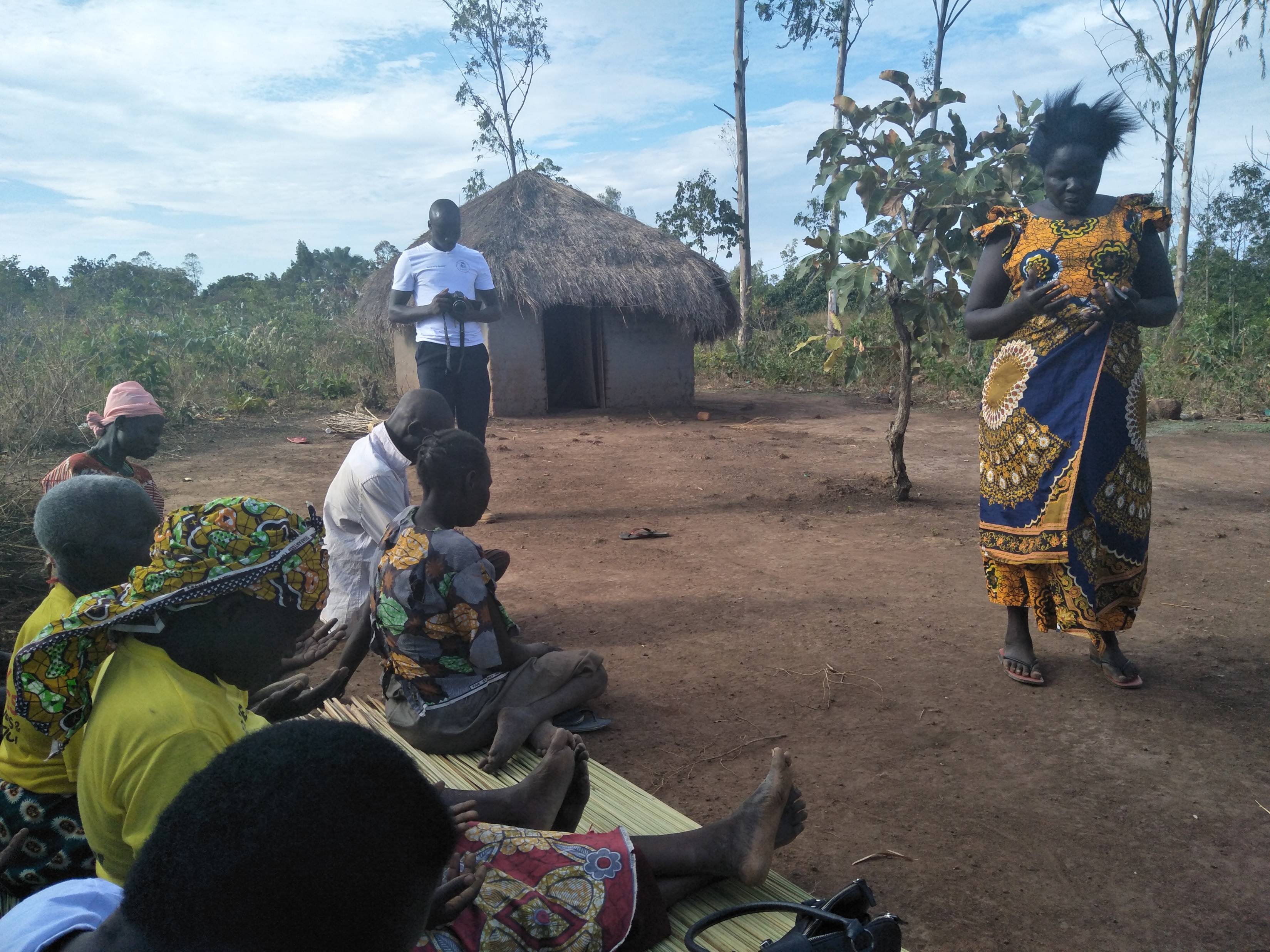 Ministering to the handicapped
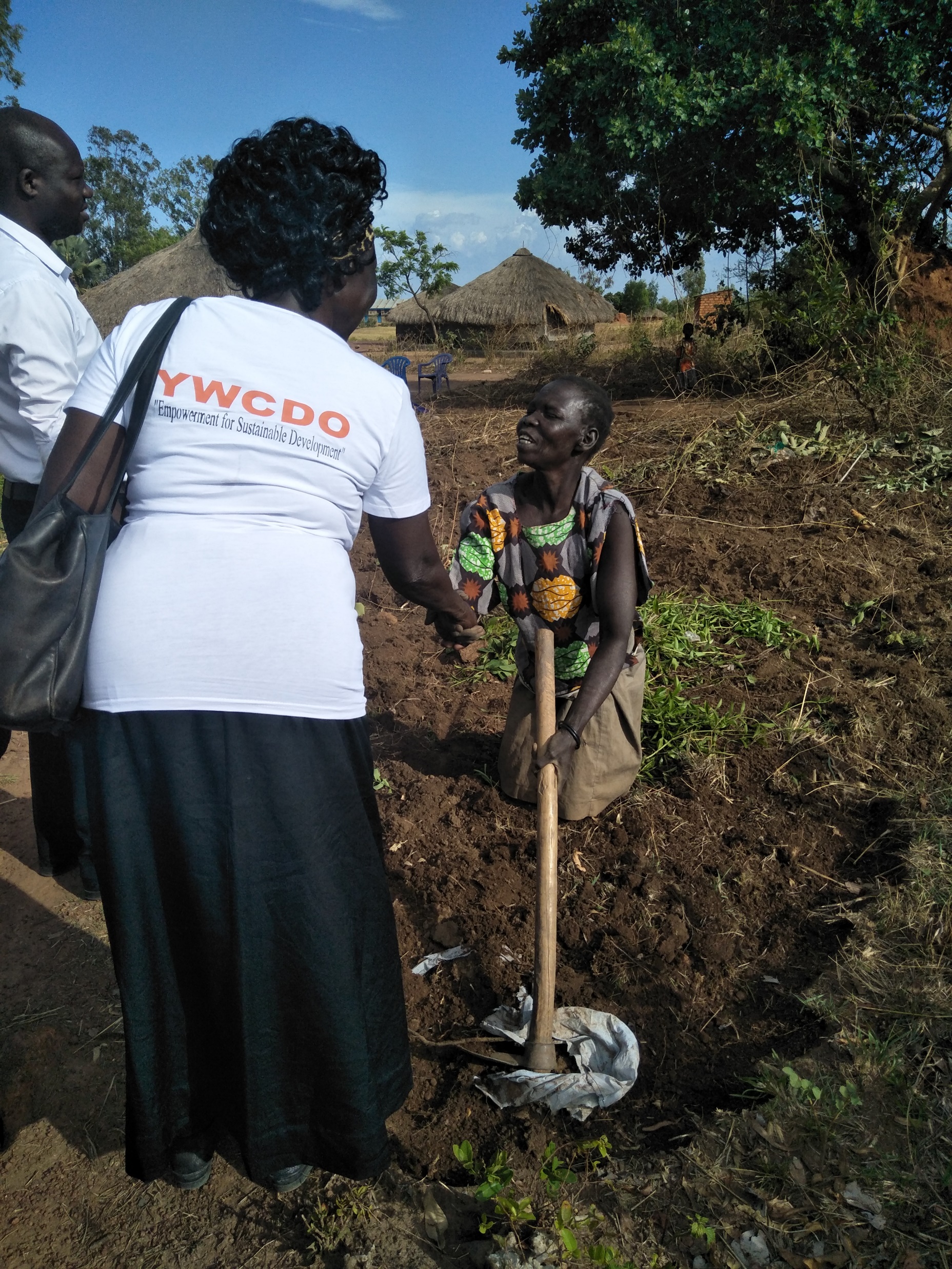 How they appreciated our visit!
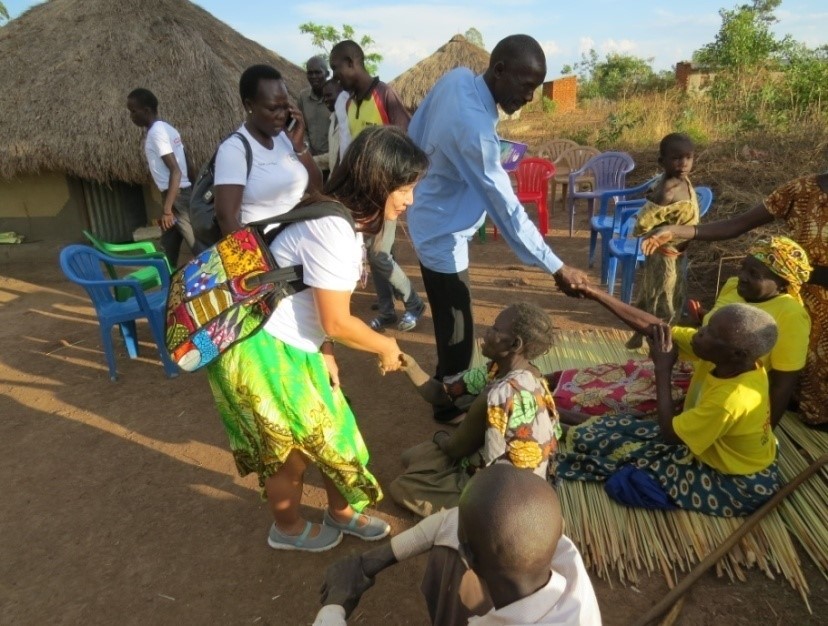 The work is plentiful, but the labourers are all volunteers…how could STAD help to get full-time staff to ensure continuity of the work?